Deregulated Hippo pathway in breast cancer
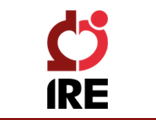 Marcello Maugeri-Saccà, MD, PhD
“Regina Elena” National Cancer Institute
Biochemical and functional characterization of the Salvador-Warts-Hippo (SWH) pathway in flies
Loss of Warts (wts), Salvador (sav), 
Hippo (hpo) , Mob as tumor suppressor (mats) , 

 Overexpression of Yorkie (yki) and 
Scalloped (Sd)
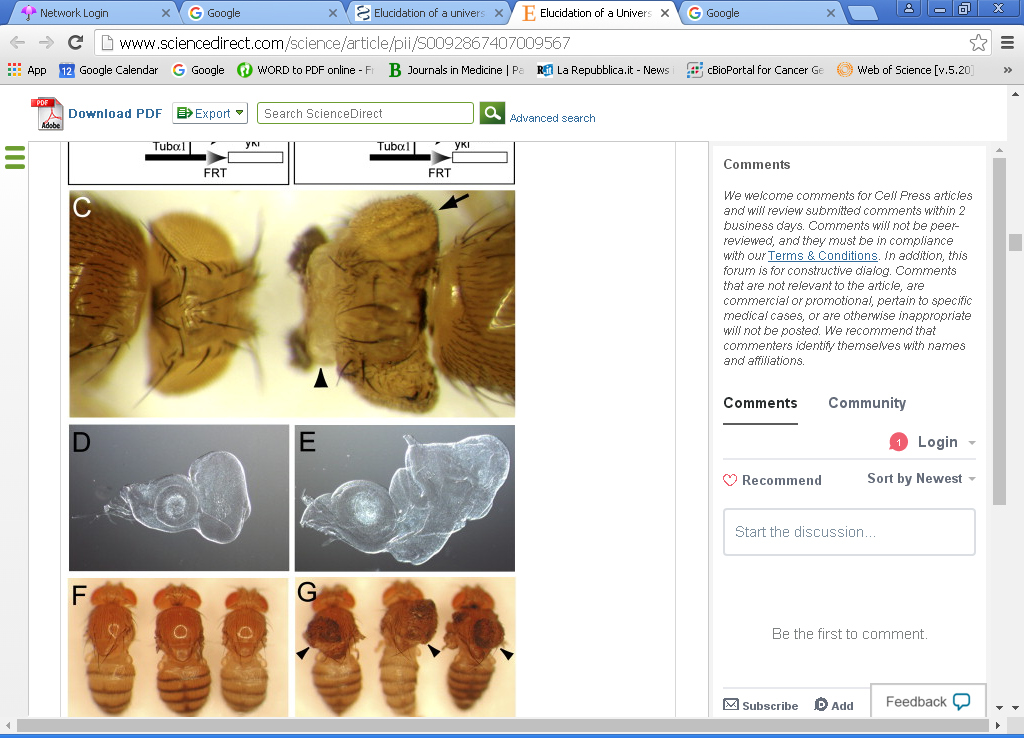 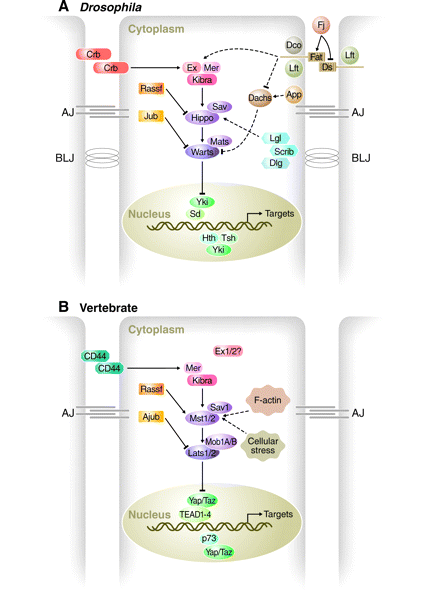 Justice, Genes Dev 1995; Xu , Development 1995; Kango-Singh, Development  2002; Tapon, Cell  2002; Harvey, Cell  2003; Lai, Cell 2005; Huang, Cell 2005
The Hippo pathway is a central regulator of organ size and tissue homeostasis in mammals
YAP  overexpression
MST ablation
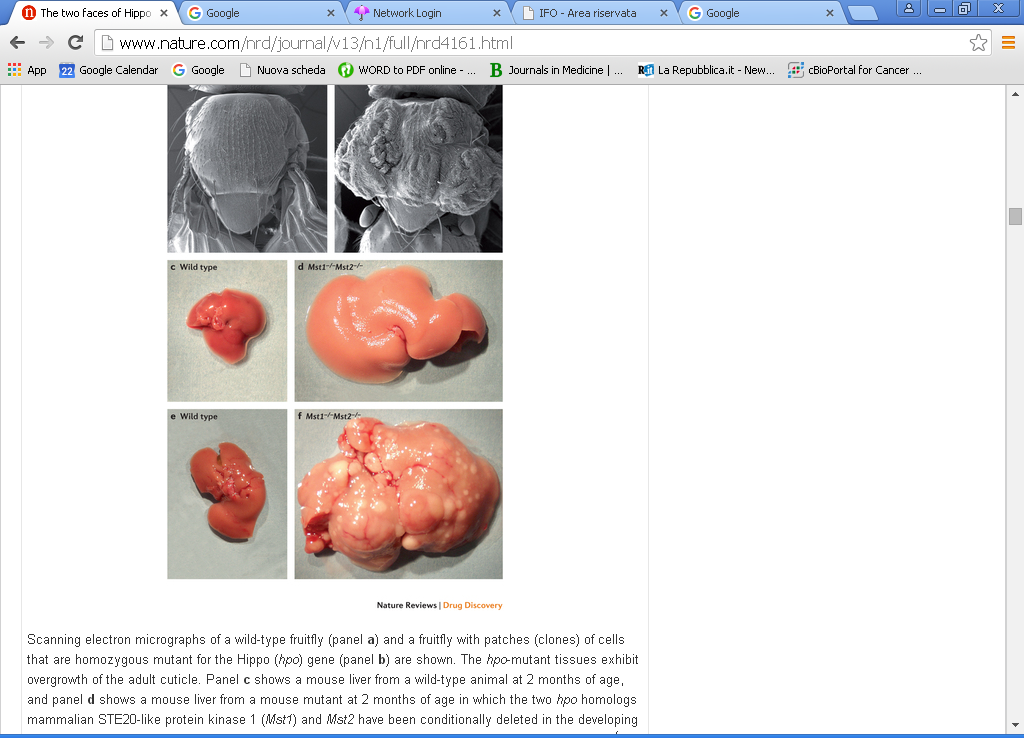 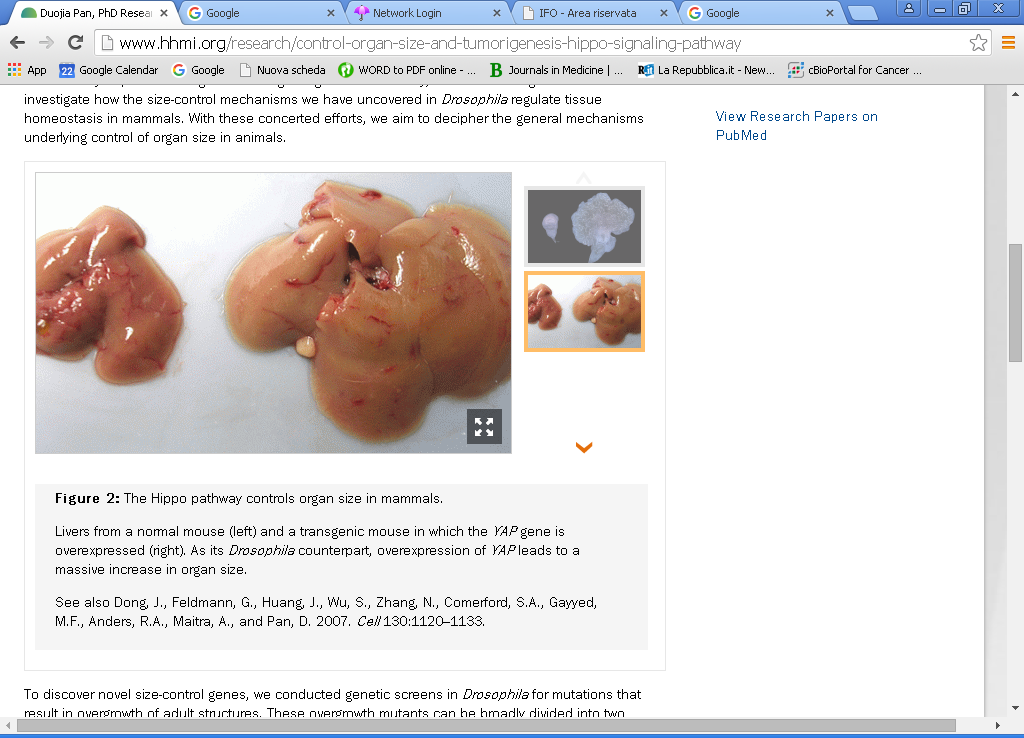 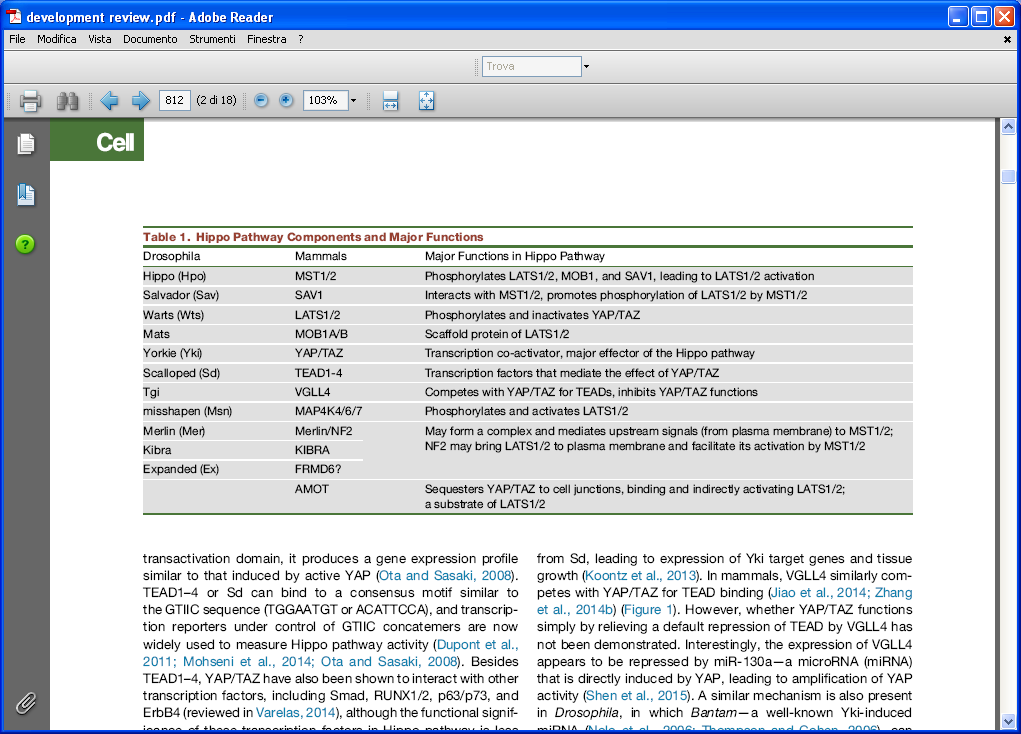 Camargo, Curr. Biol 2007; Dong, Cell 2007;
Reviewed in Piccolo, Physiol Rev.2014.; Yu , Cell 2015
Architecture of the Hippo pathway
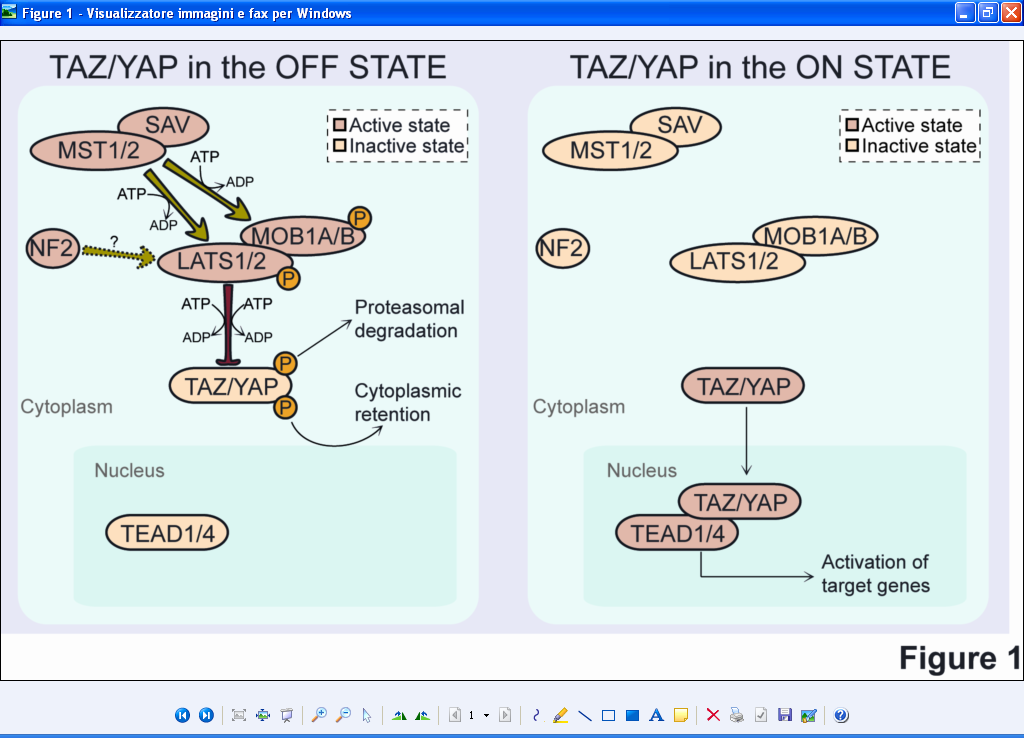 Maugeri-Saccà M, et al.
Expert Rev Mol Med. 2015
Regulation of the Hippo Pathway in Mammals
1) Cell polarity and 
cell junction factors
2) Upstream activators 
of Hippo kinases
3) Ligand-dependent 
activation
CRB
GPCRs
Apical
SAV
KIBRA
TAOK
NF2
MST1/2
AMOTs
Tight 
junctions
LATS1/2
RHO GTPases
MOB1A/B
α-catenin
Adherens 
junctions
TAZ/YAP
PTPN14
TAZ/YAP
TAZ/YAP
TAZ/YAP
TAZ/YAP
Actin
Basolateral 
junctions
SCRIB
RHO GTPases
TEADs
AMPK
4) Mechanical cues
HMG-CoAR
Maugeri-Saccà M and De Maria R, 
Pharmacology & Therapeutics (under review)
5) Metabolic factors
Basal
Mechanical regulation of YAP/TAZ: mechanotransduction
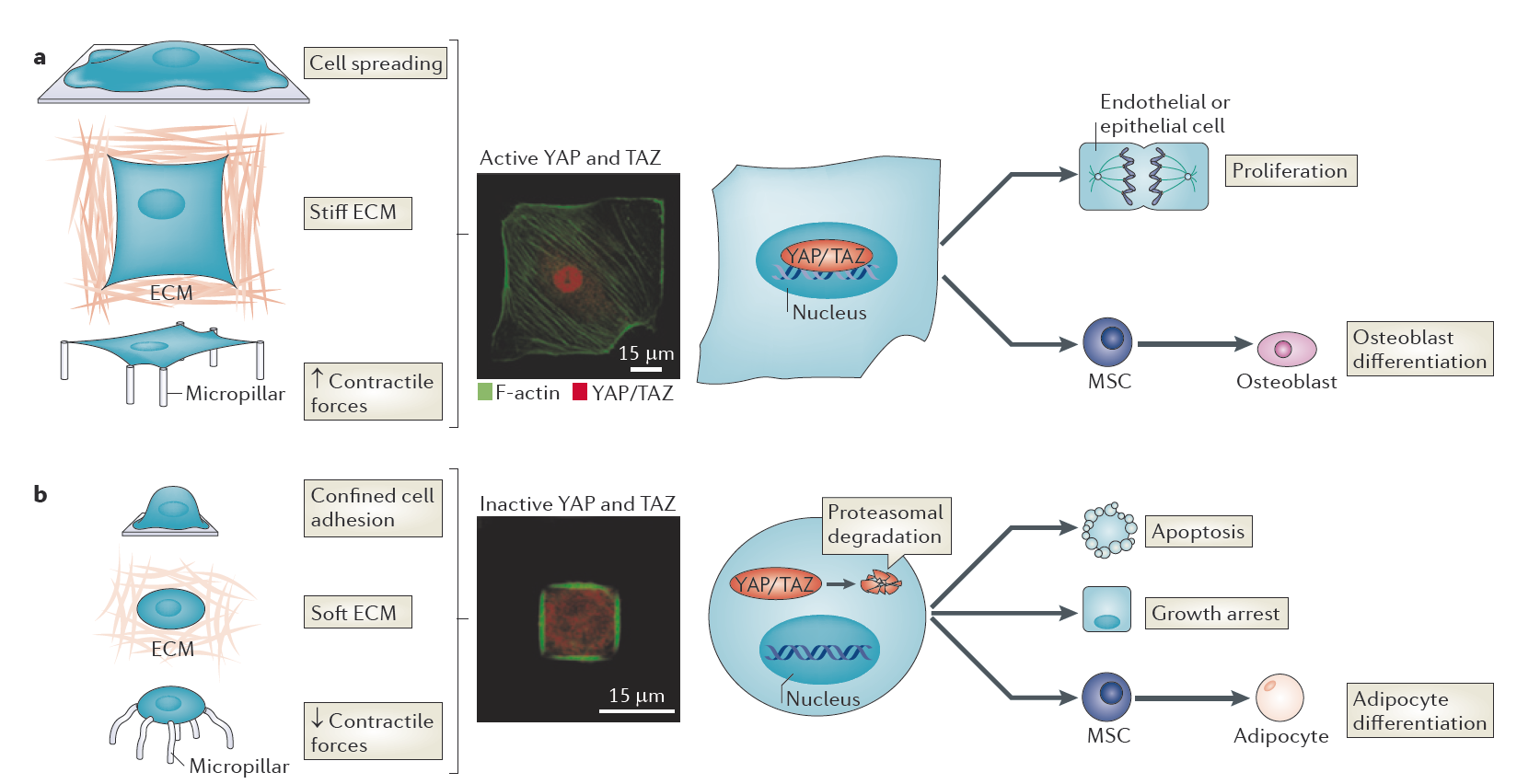 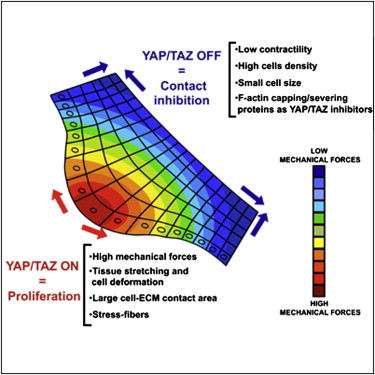 Halder,  Nat Rev Mol Cell Biol. 2012
The Hippo-Wnt crosstalk
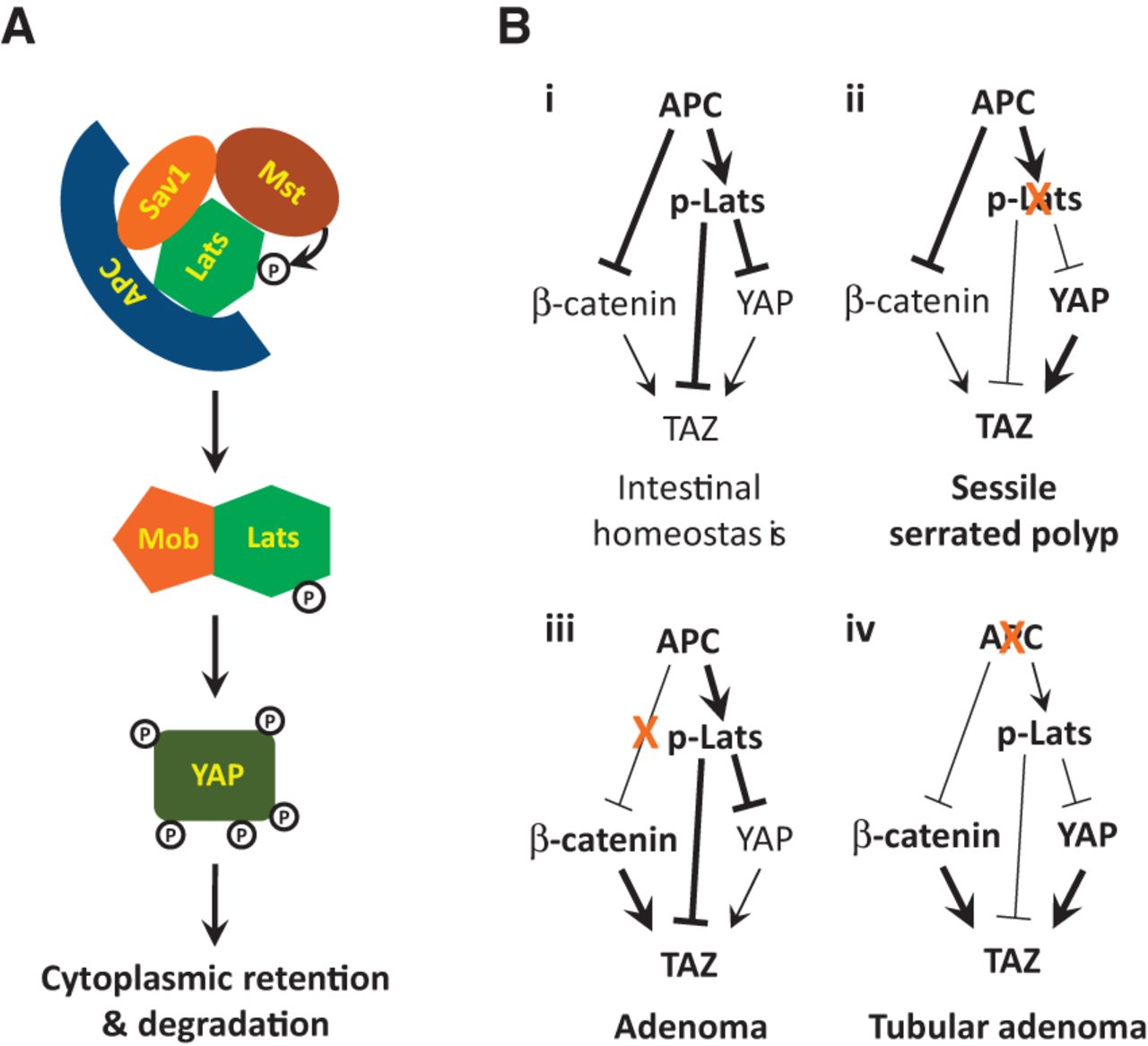 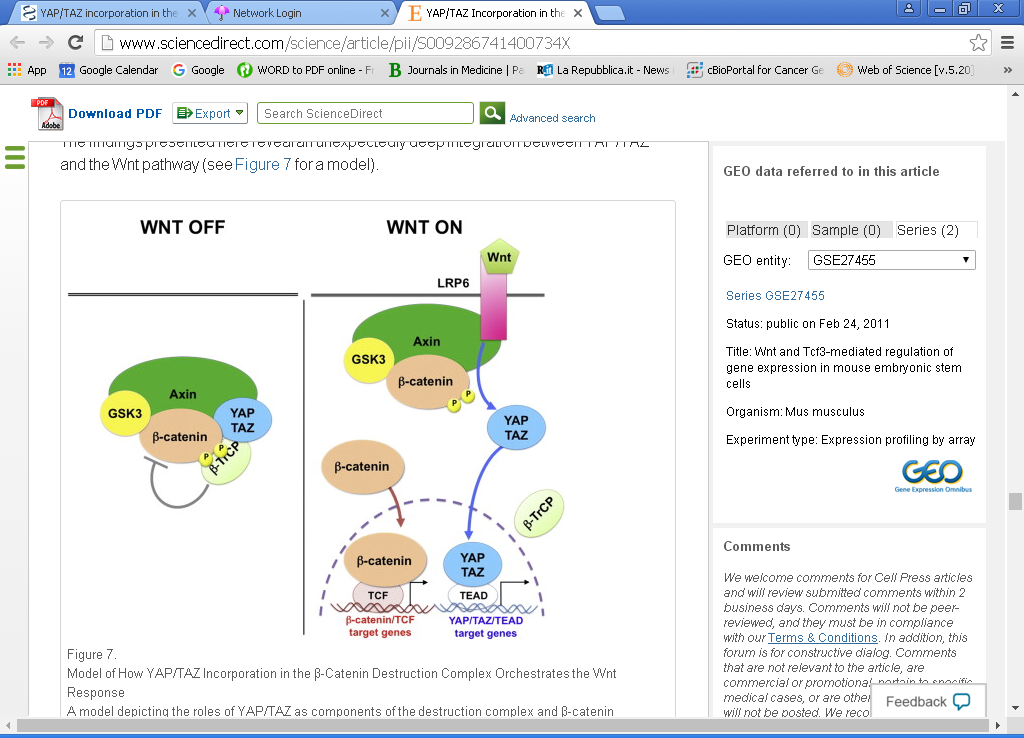 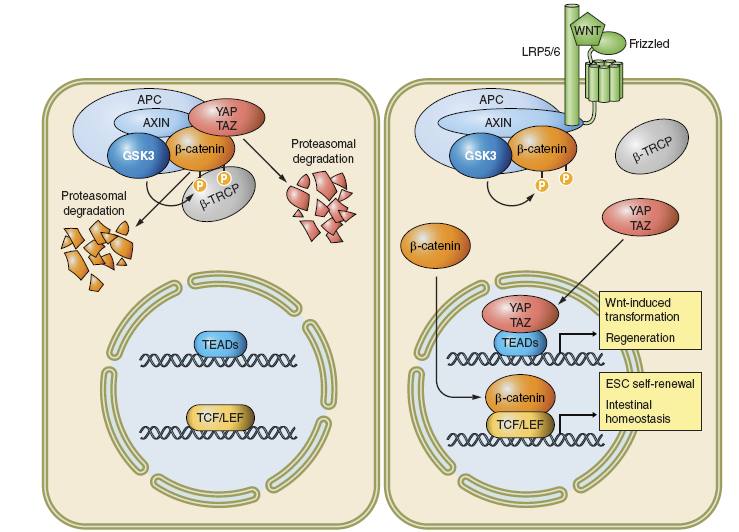 Azzolin,  Cell 2014; Cai, Genes Dev. 2015
The Hippo pathway in BC
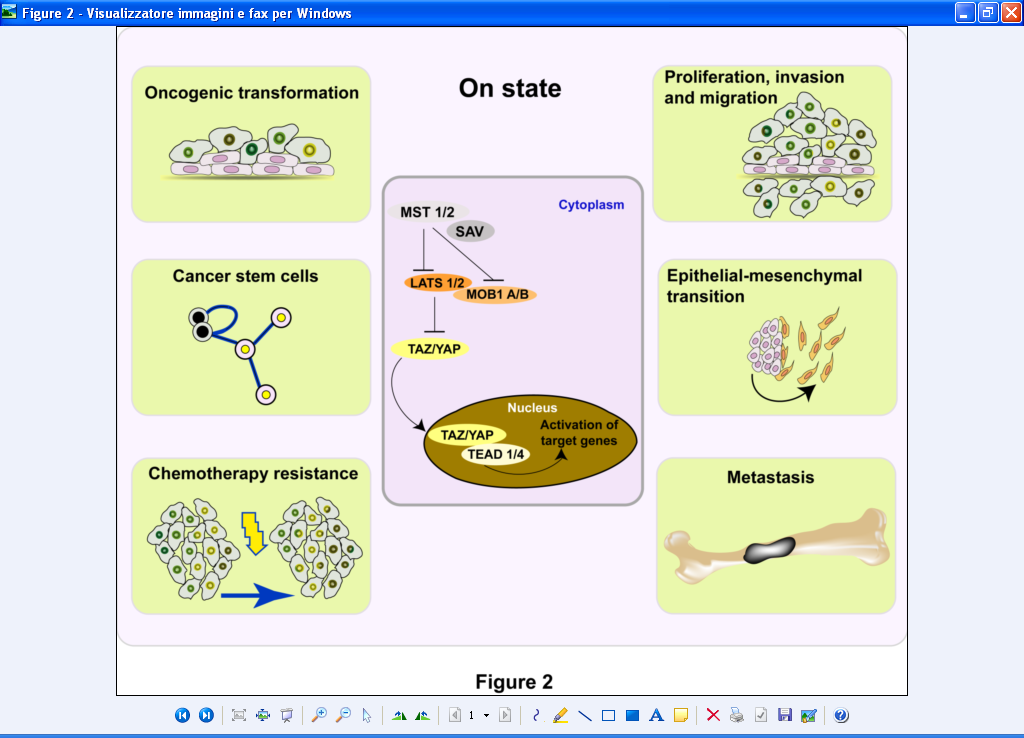 Maugeri-Saccà M, et al.
Expert Rev Mol Med. 2015
The origin and evolution of the CSCs concept
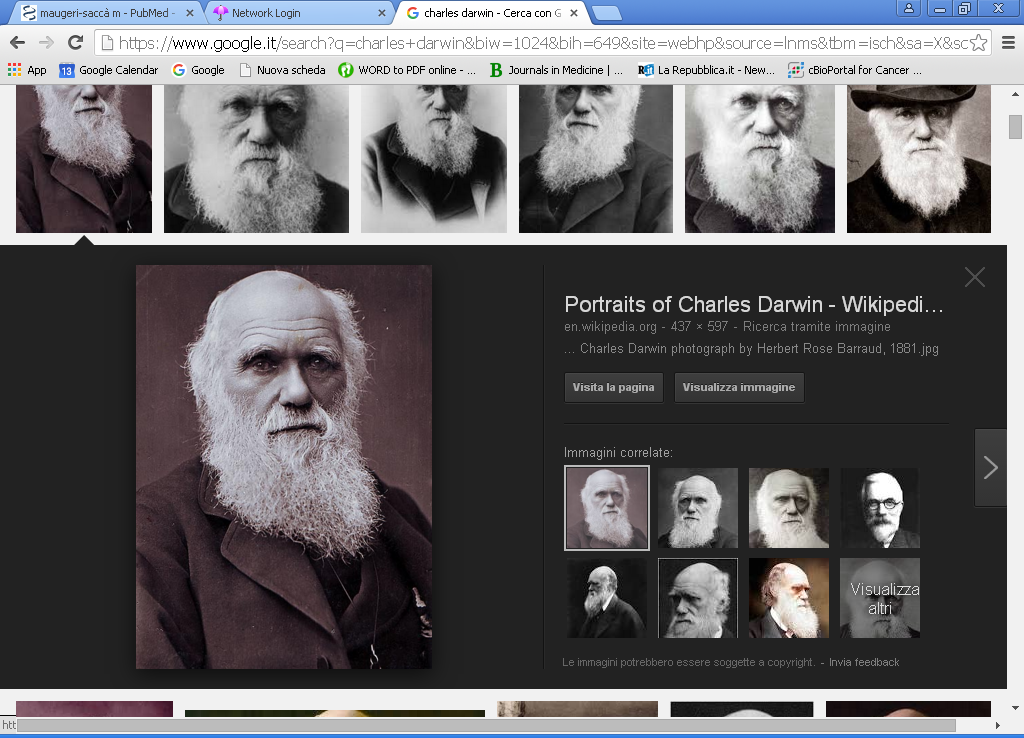 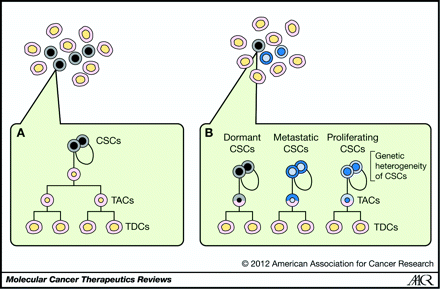 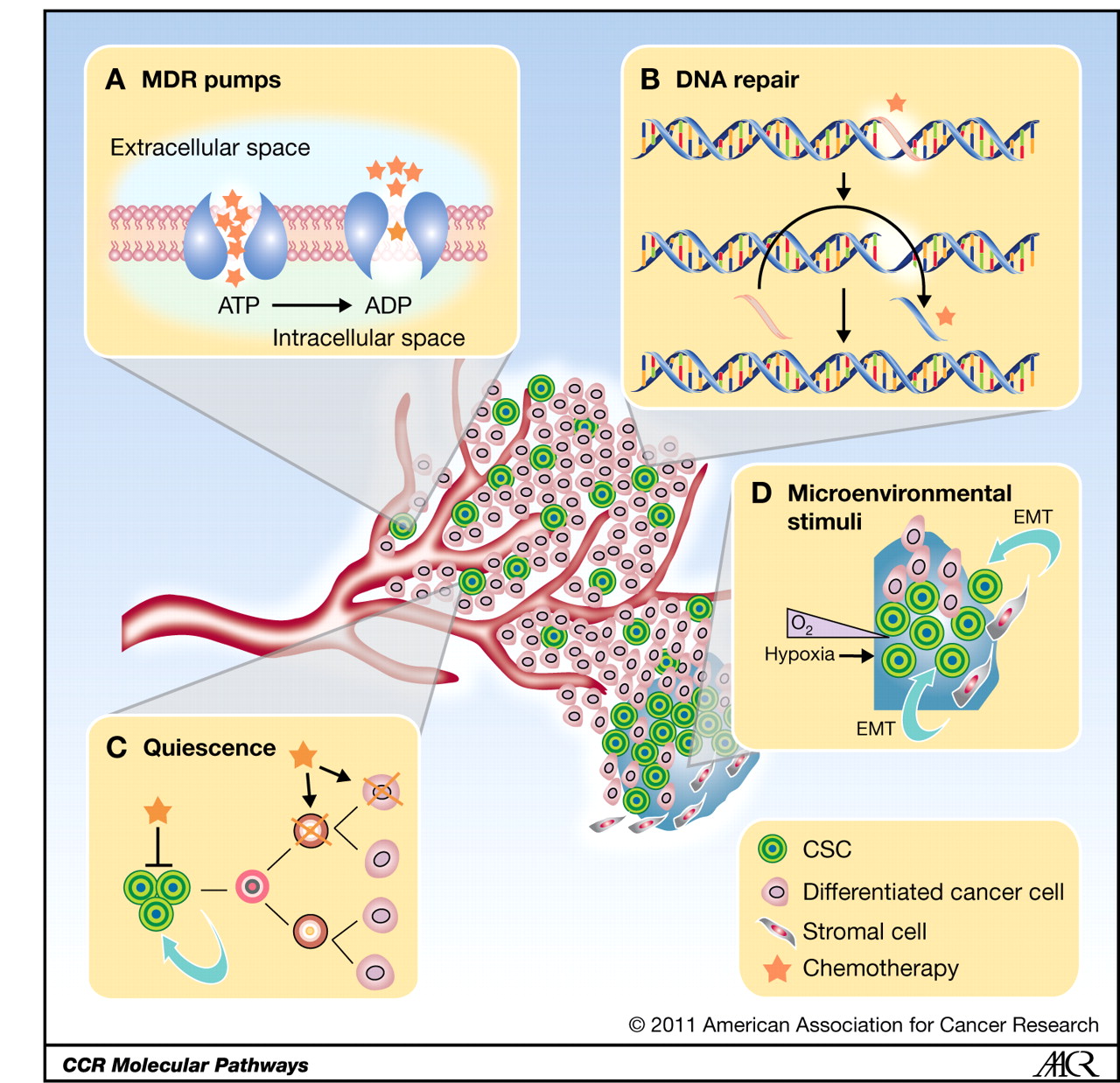 Maugeri-Saccà M, et al
Mol Cancer Ther. 2012
CSCs and therapeutic resistance
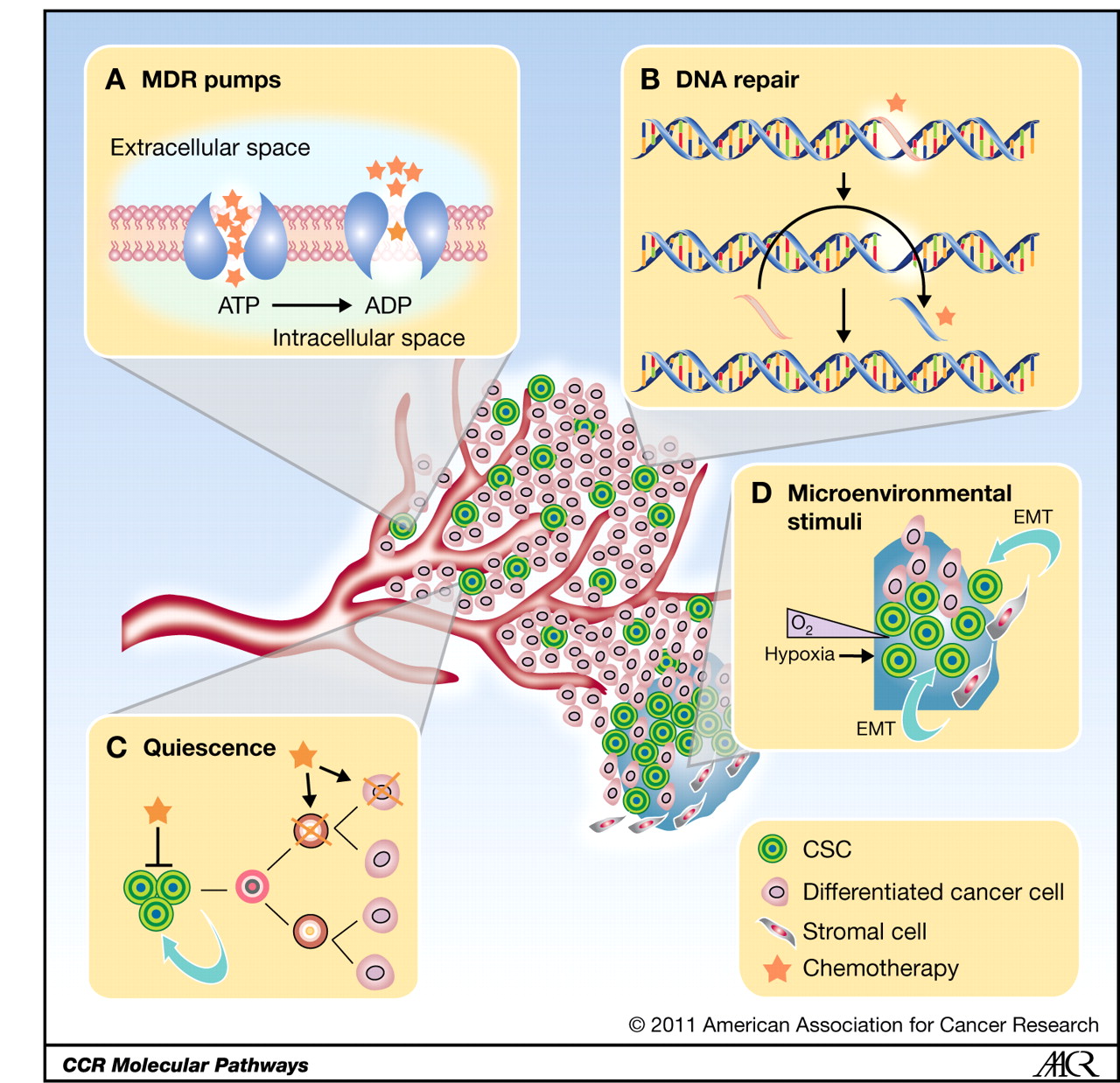 A-B-C: CSC-intrinsic 
mechanisms
D: CSC-extrinsic 
mechanisms
Maugeri-Saccà M .et al. Clin Cancer Res 2011
[Speaker Notes: CSC-intrinsic mechanisms of chemoresistance. A, high expression of MDR pumps that actively extrude chemotherapeutic agents of natural origin. B, proficient DNA repair machinery removes DNA adducts formed by alkylating agents. C, chemotherapy kills rapidly proliferating cells while slow-cycling/quiescent CSCs are spared from chemotherapy-induced cell death. D, microenvironmental stimuli associated with EMT and hypoxia indirectly contribute to chemoresistance through the generation of cancer stem-like cells.]
TAZ controls Breast Cancer Stem Cell (BCSCs) fate
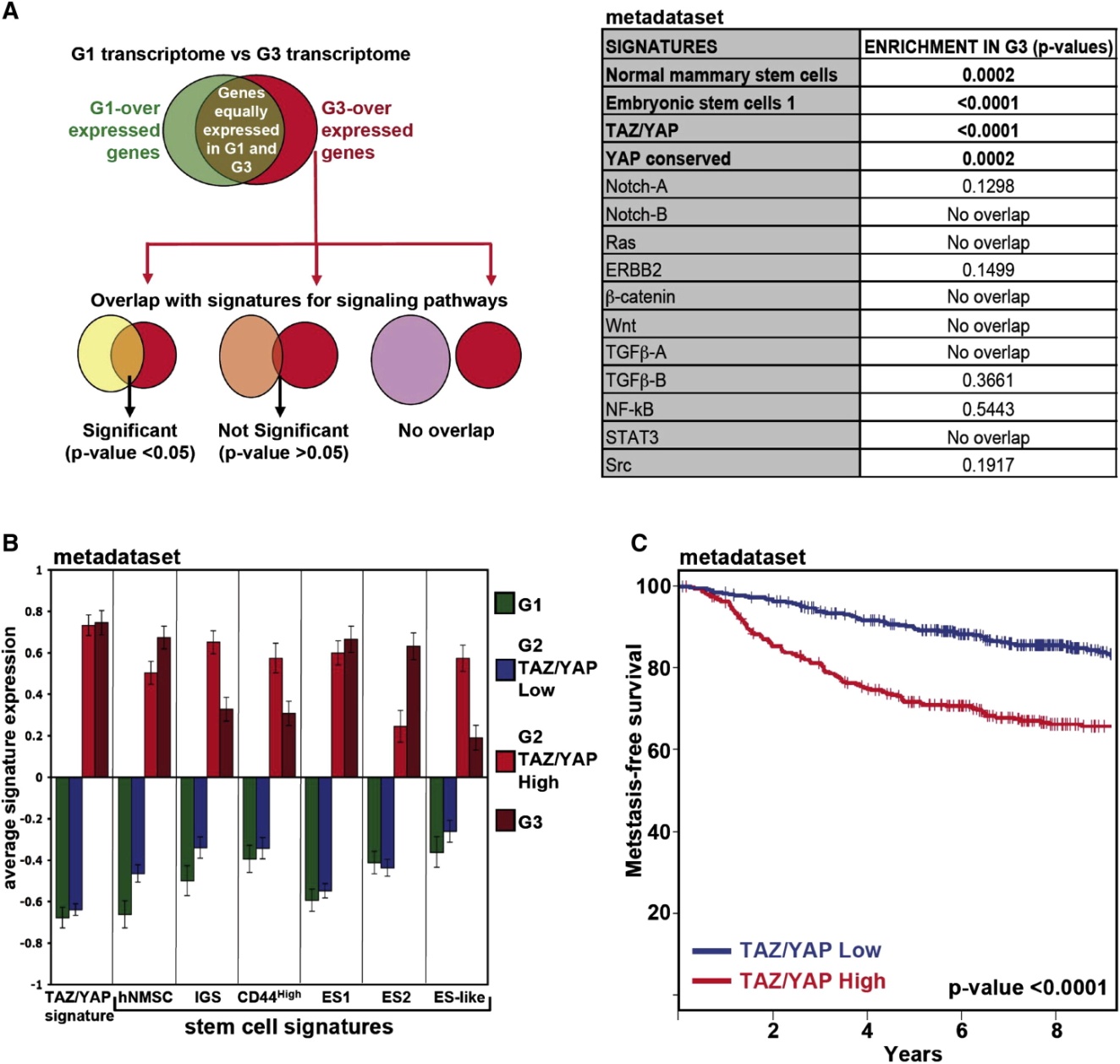 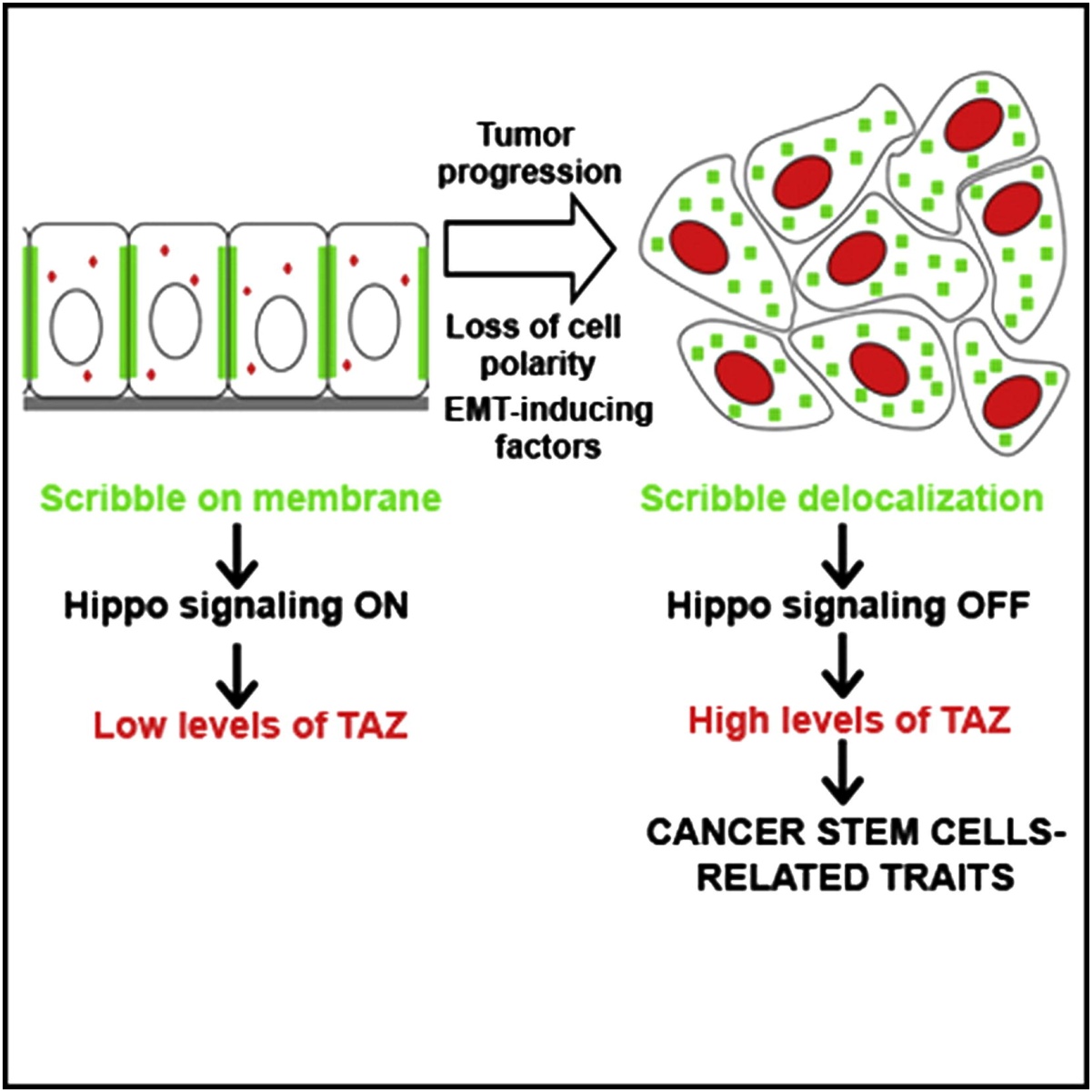 Cordenonsi, Cell 2011
TAZ is required for metastatic activity and chemoresistance of BCSCs
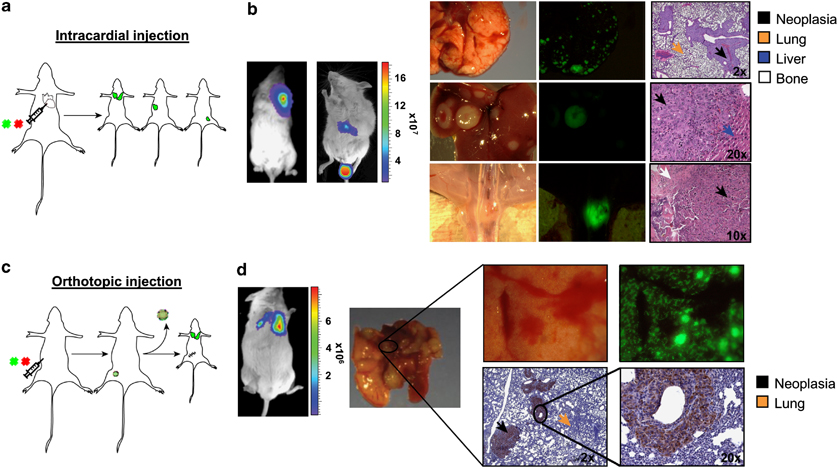 Bartucci , Oncogene 2015
TAZ is required for metastatic activity and chemoresistance of breast cancer stem cells
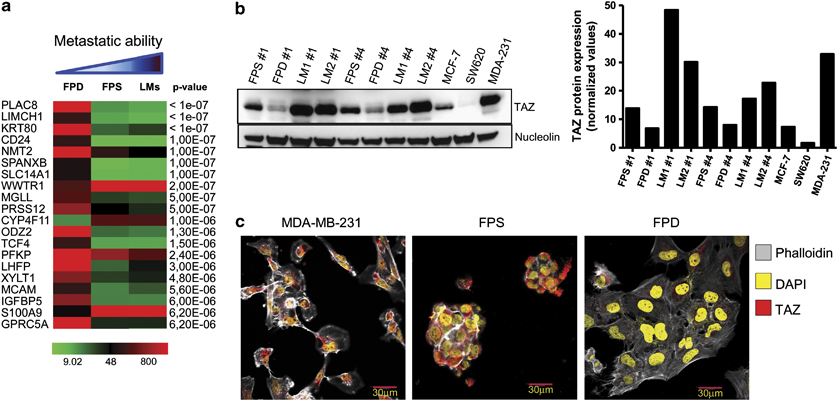 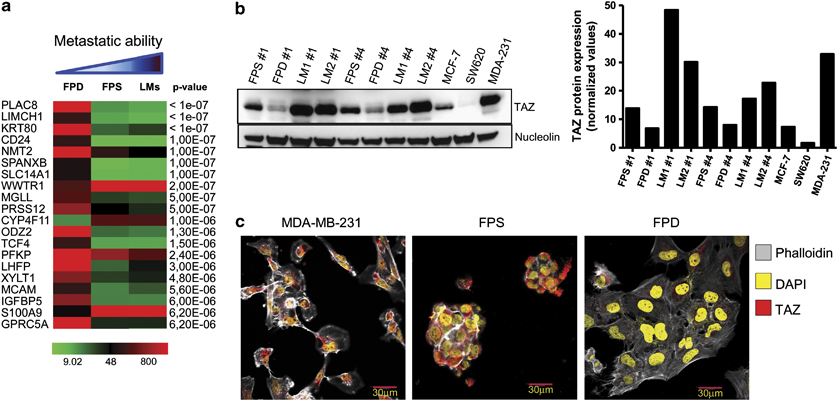 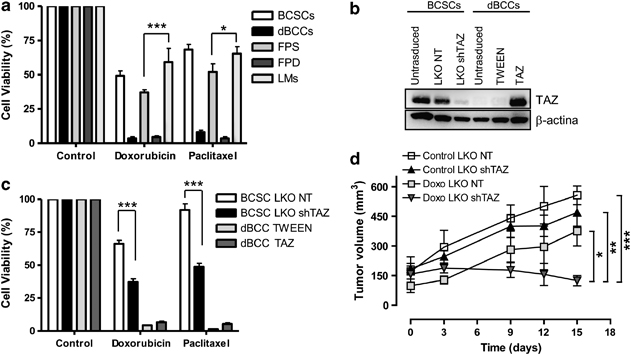 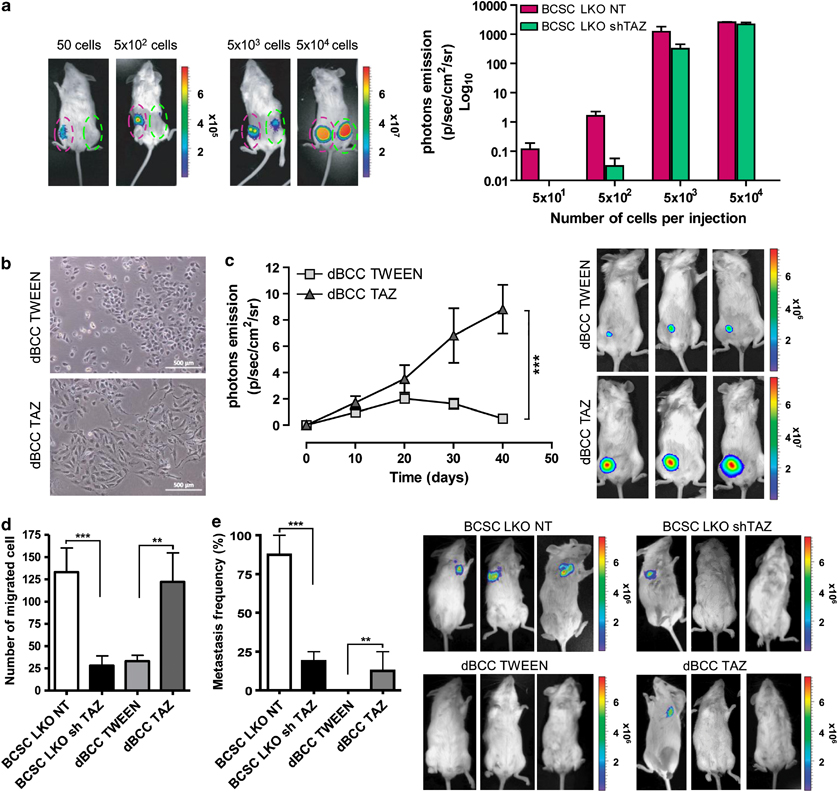 Bartucci M. et al. Oncogene 2015
TAZ is required for metastatic activity and chemoresistance of breast cancer stem cells
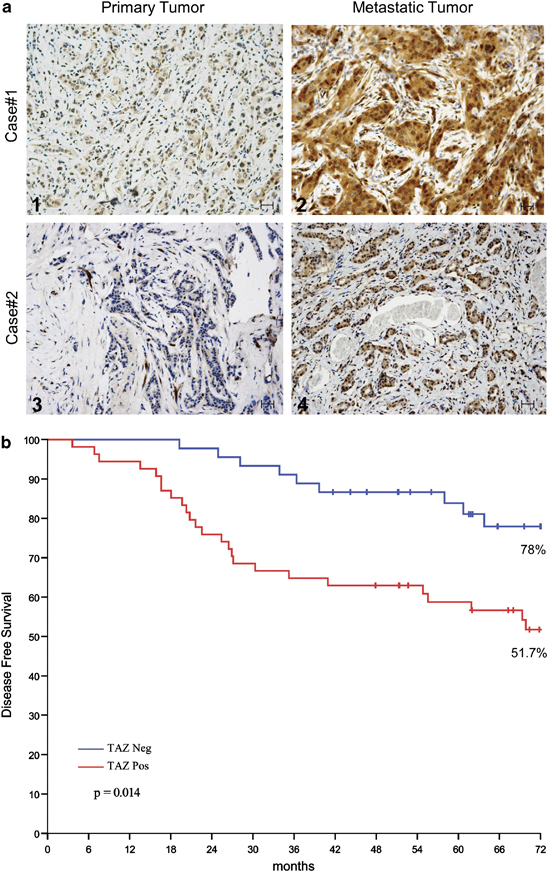 TAZ expression
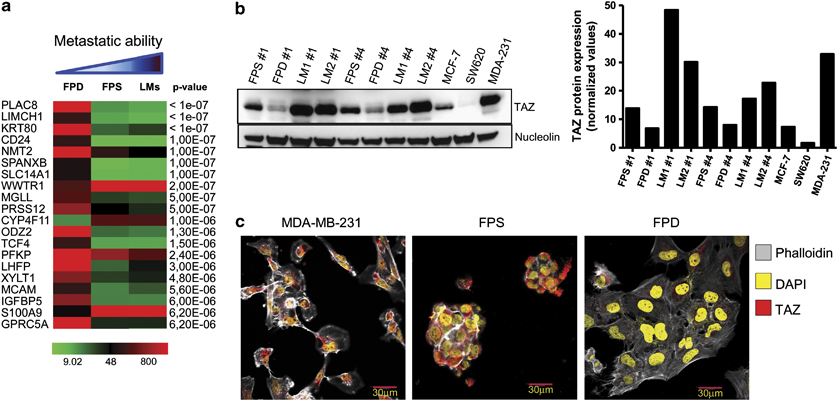 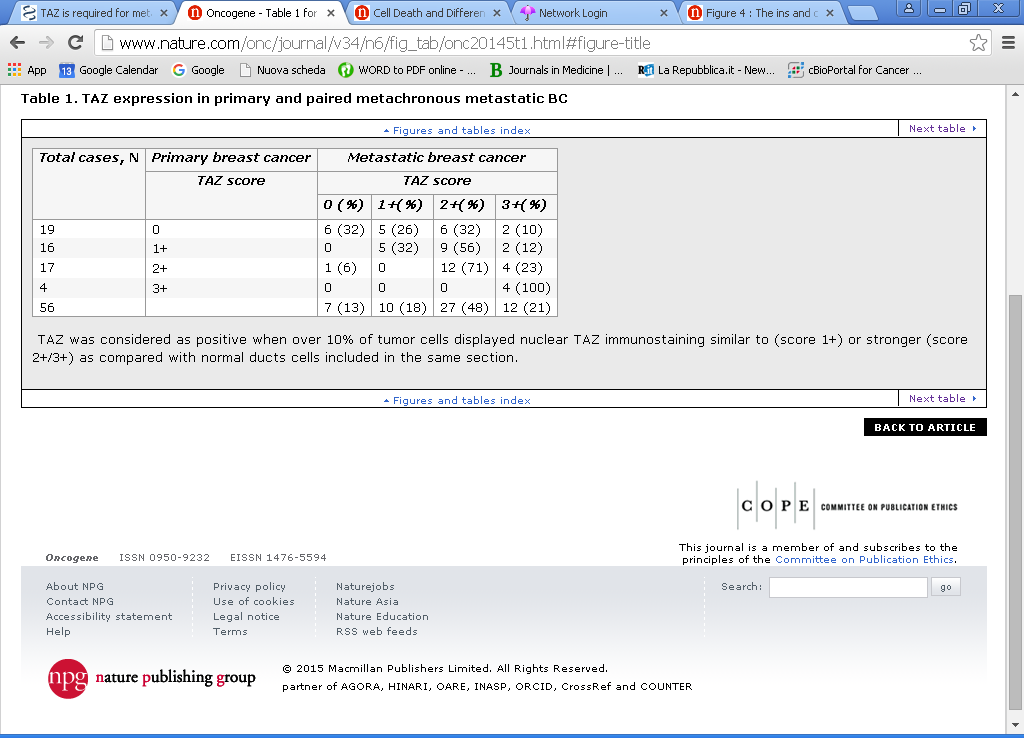 Bartucci M. et al. Oncogene 2015
The Hippo Transducer TAZ Interacts with the SWI/SNF Complex to Regulate Breast Epithelial Lineage Commitment
Gain-of-Function Screen of 
Epithelial Lineage Plasticity
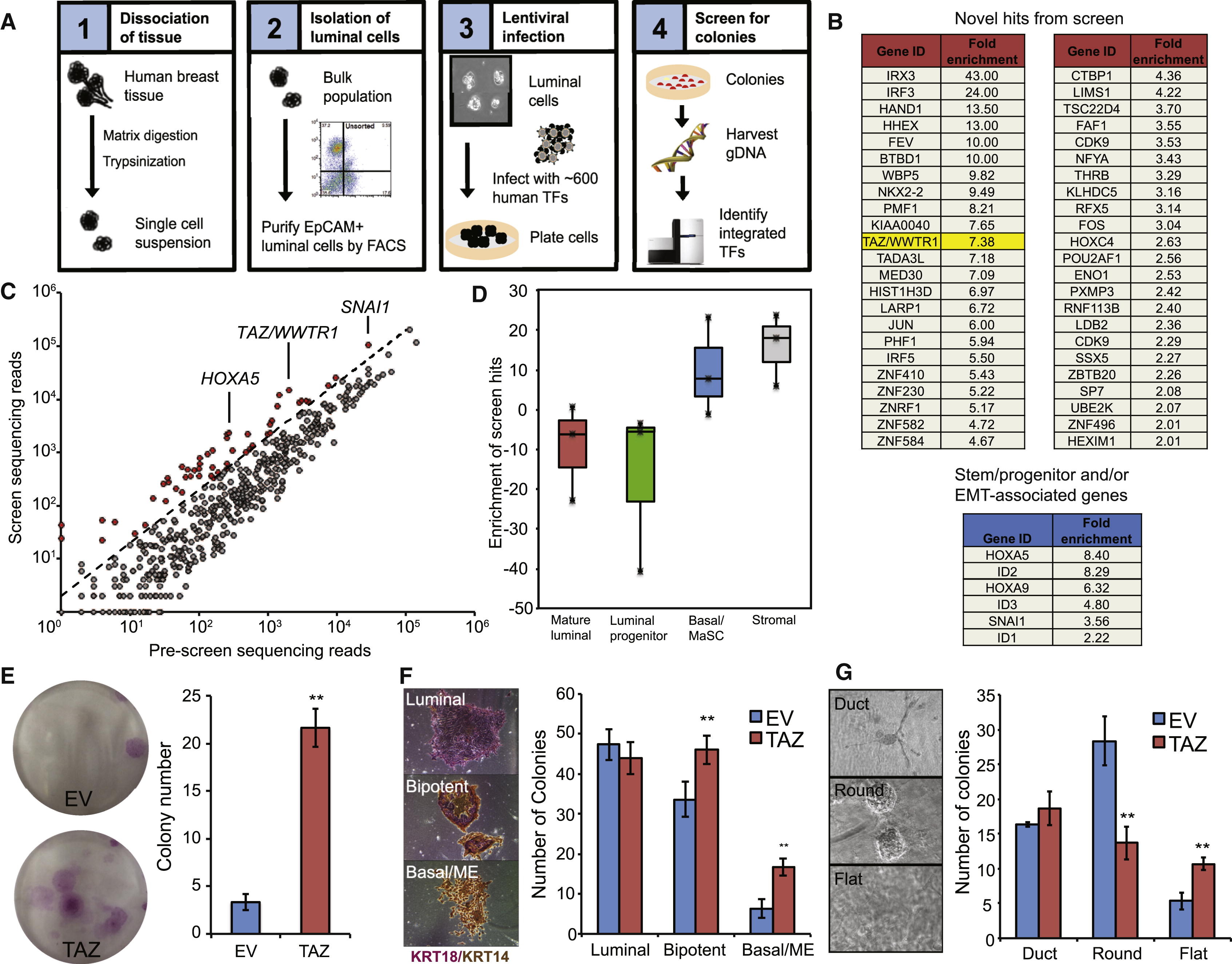 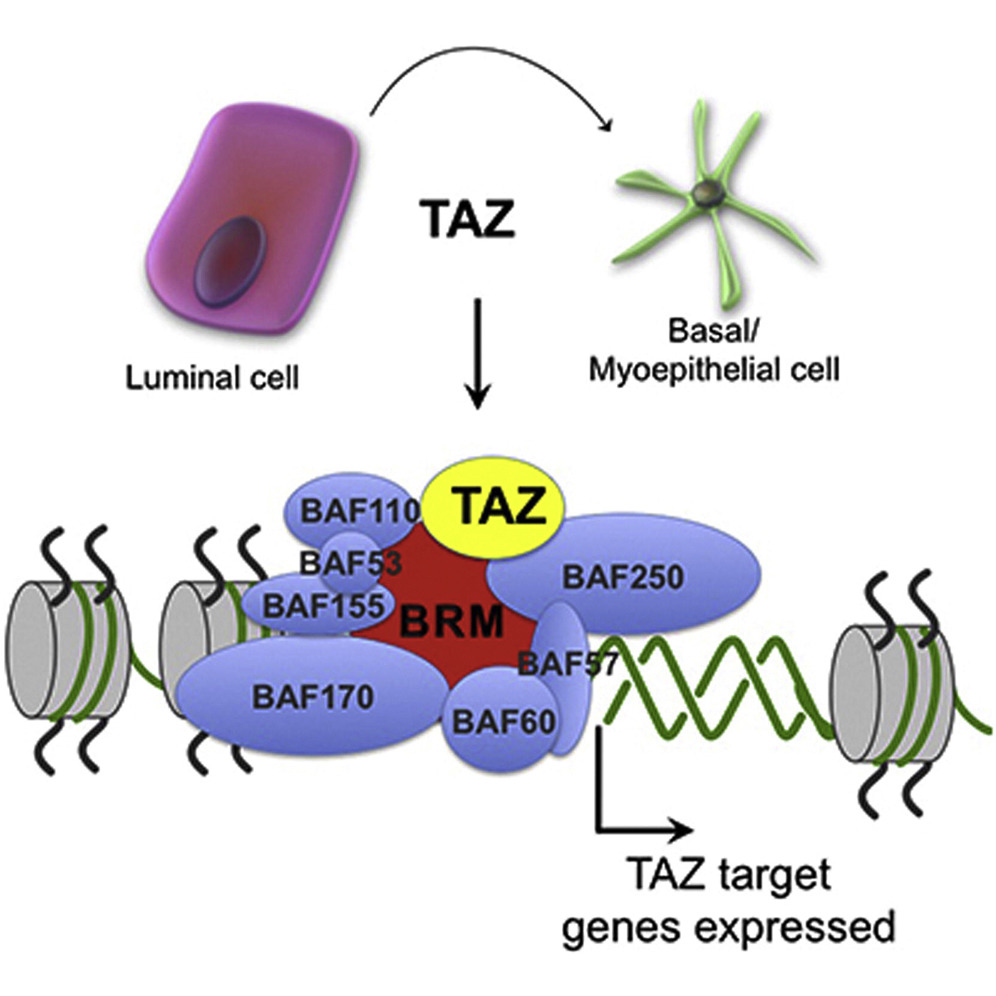 Skibinski A. et al,  Cell Rep. 2014
TAZ as a biomarker of pCR in HER2-positive BC patients treated with NAT
Waterfall plot showing response data 
for luminal B patients: + TP50
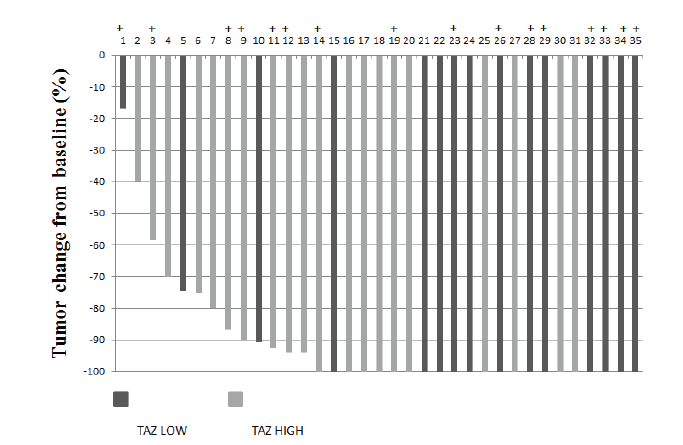 Vici P. et al. Oncotarget 2014
The Hippo transducers TAZ and YAP in TNBC patients treated with NAT
(N=10)
(N=9)
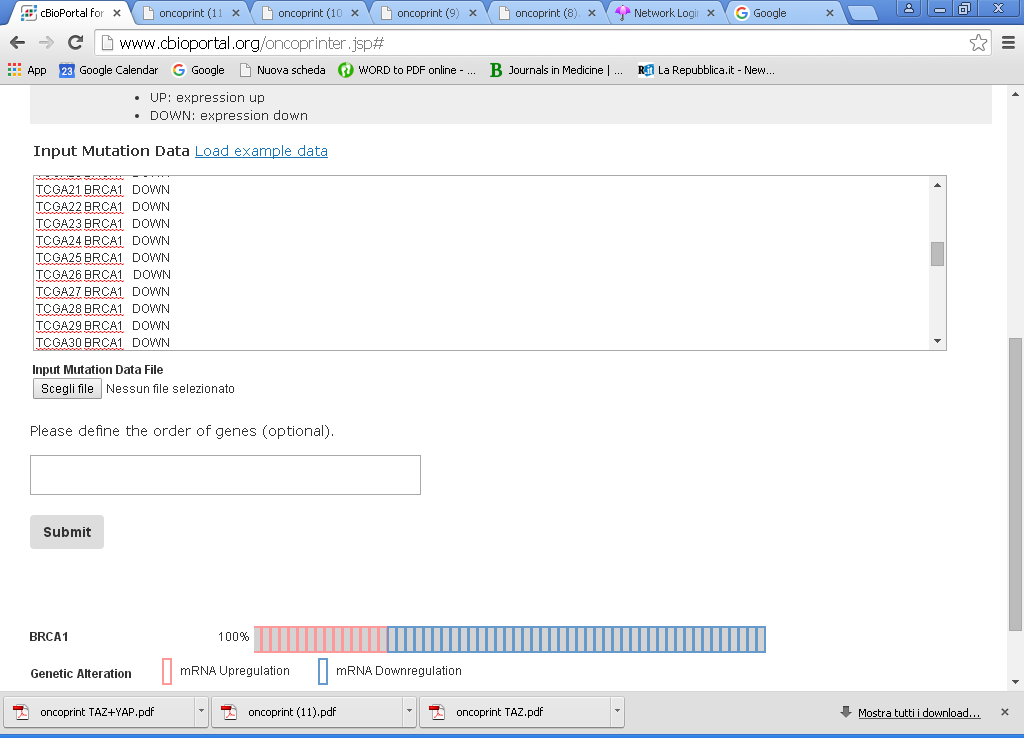 A)
Double positive
(N=15)
No double positive
(N=42)
p= 0.003 (Fisher's Exact Test)
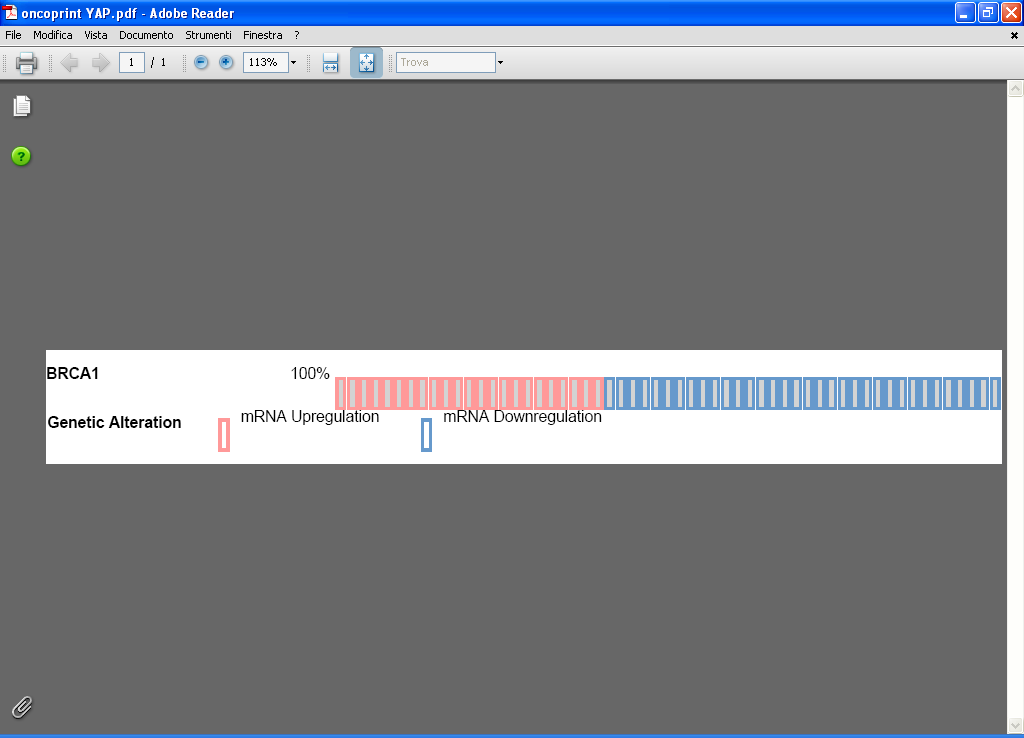 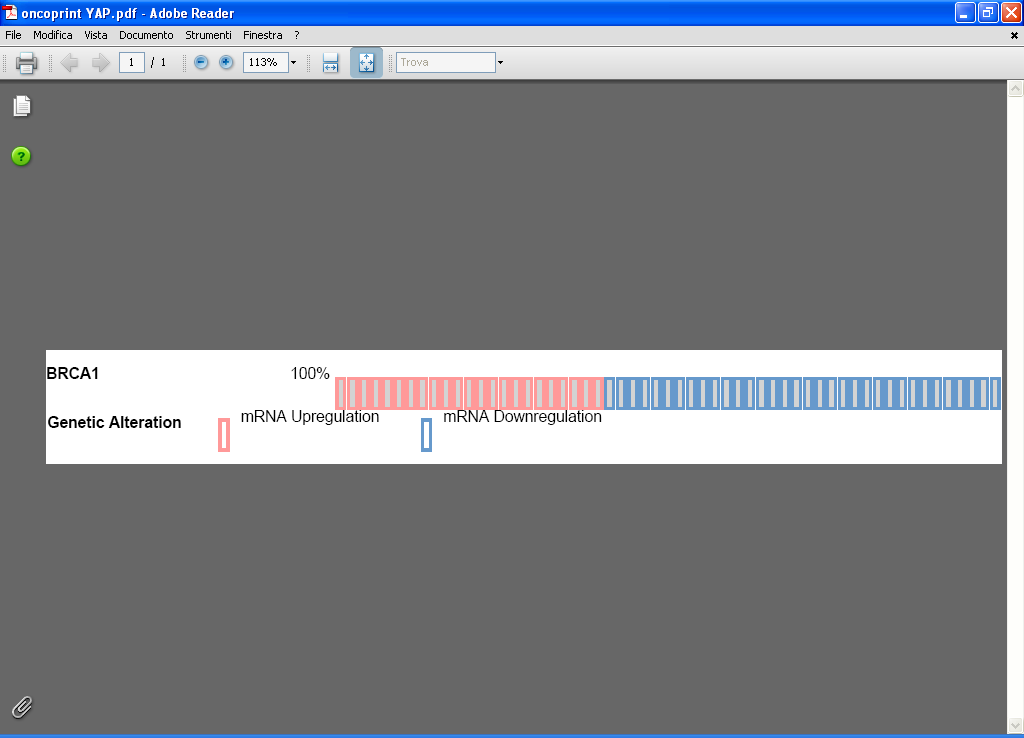 * Recurrence
B)
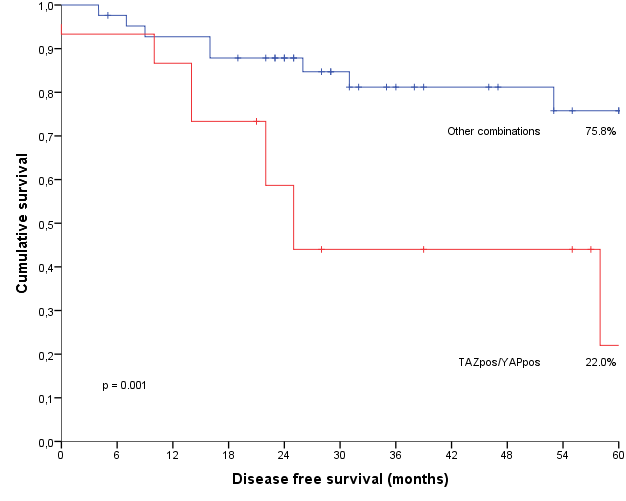 Vici P. et al. J Exp Clin Cancer Res 2016
Subcellular compartment-dependent significance of pMST1/2 expression in TNBC and HER2-positive BC patients treated with NAT
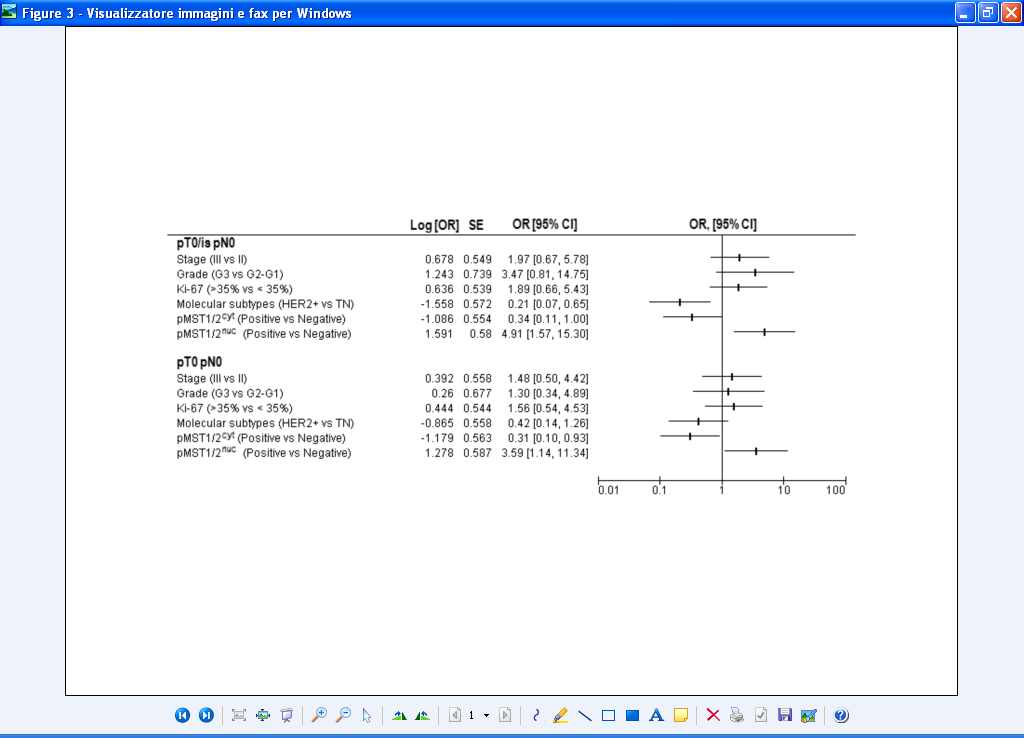 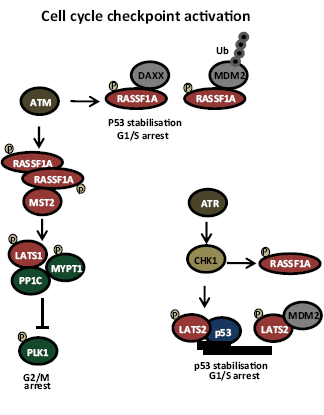 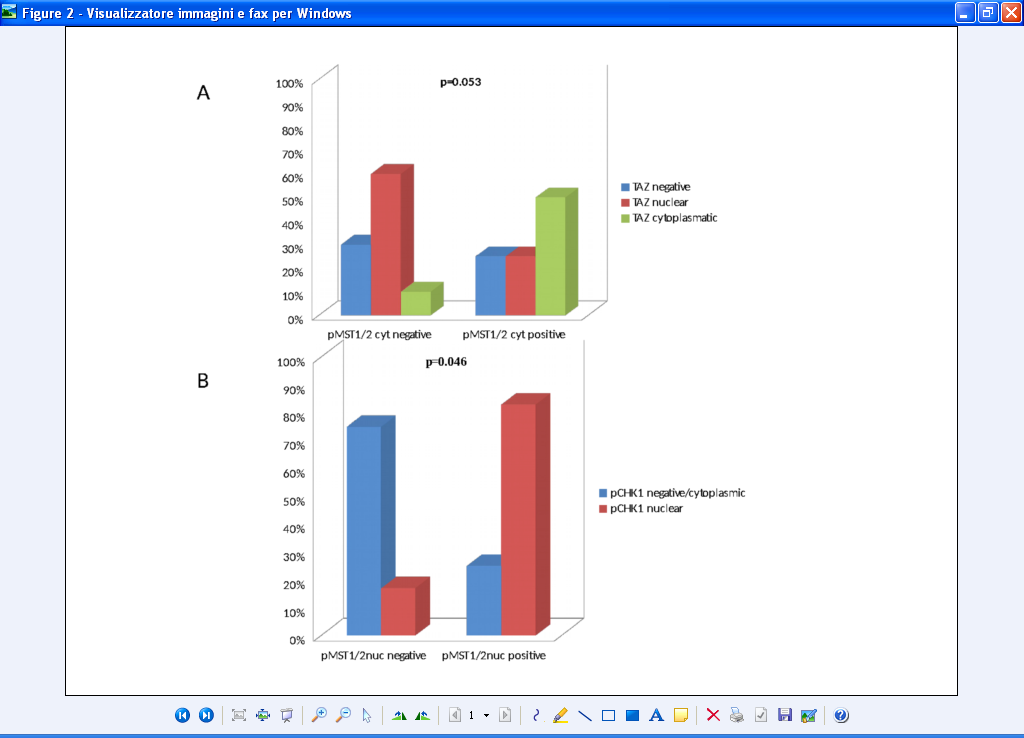 Ercolani C et al., Cancer Biol Ther. 2017, 
Pefani  and O'Neill  FEBS J. 2016
TAZ/YAP and their target CTGF in male breast cancer
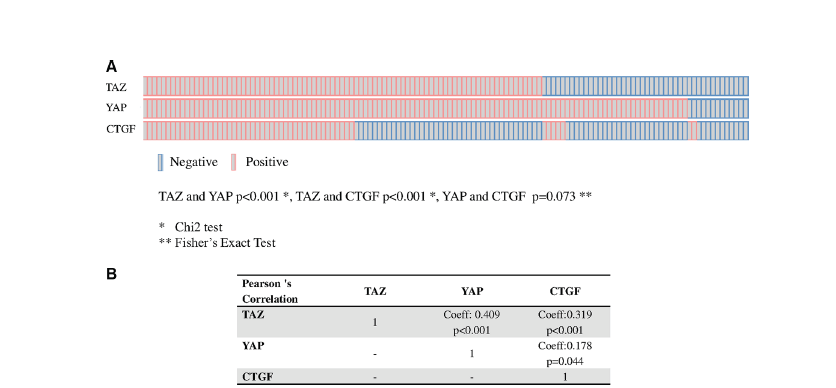 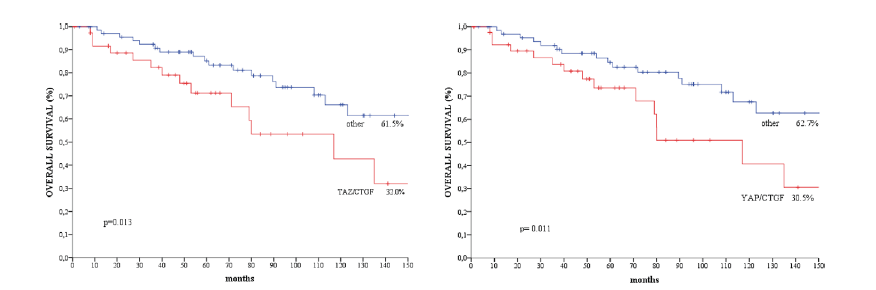 Di Benedetto A et al., Oncotarget 2016
HMG-CoAR expression in male breast cancer (metabolic control of YAP/TAZ)
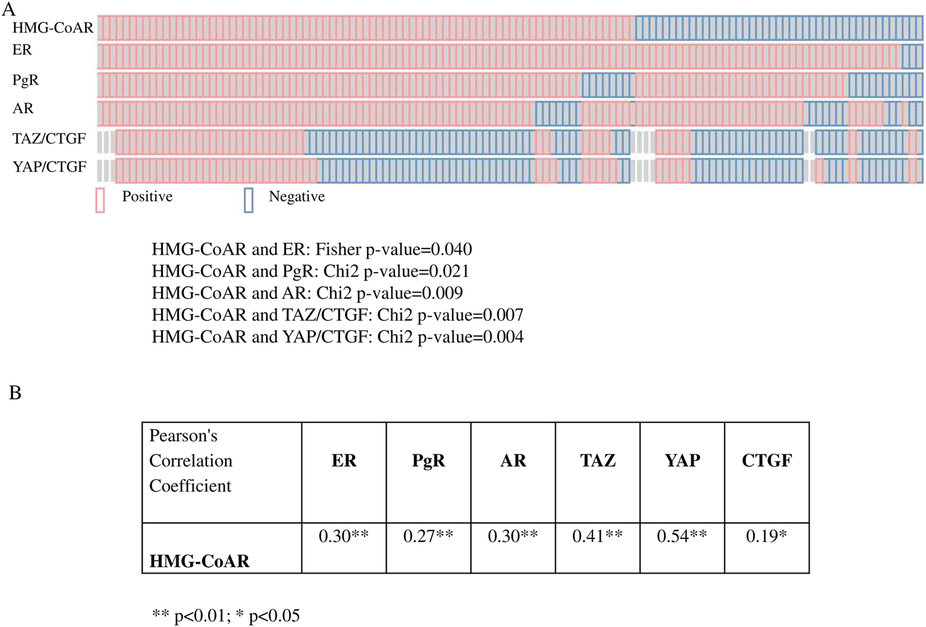 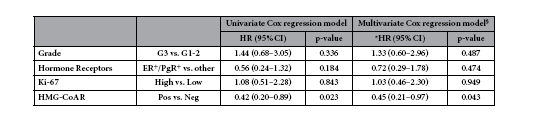 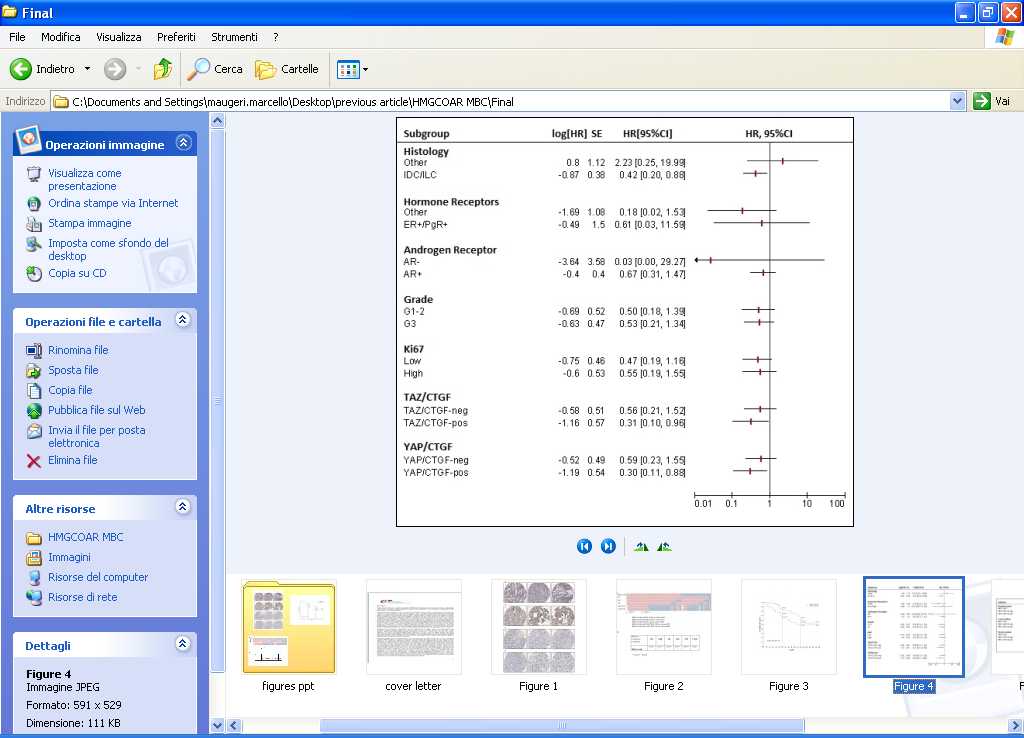 Di Benedetto A et al, Sci Rep 2016
YAP in BC: oncogene or oncosuppressor ?
YAP overexpression in non-transformed mammary epithelial cells or BC cell lines induces EMT, proliferation, anchorage-independent growth and metastatic proclivity
YAP stabilizes p73 inducing the transcription of pro-apoptotic genes

 YAP is phosphorylated and inhibited by oncogenic Akt 

YAP is located at 11q22.2, a site of frequent loss of heterozygosity in BC

 functional studies described increased malignant features upon YAP  knockdown in BC cell lines
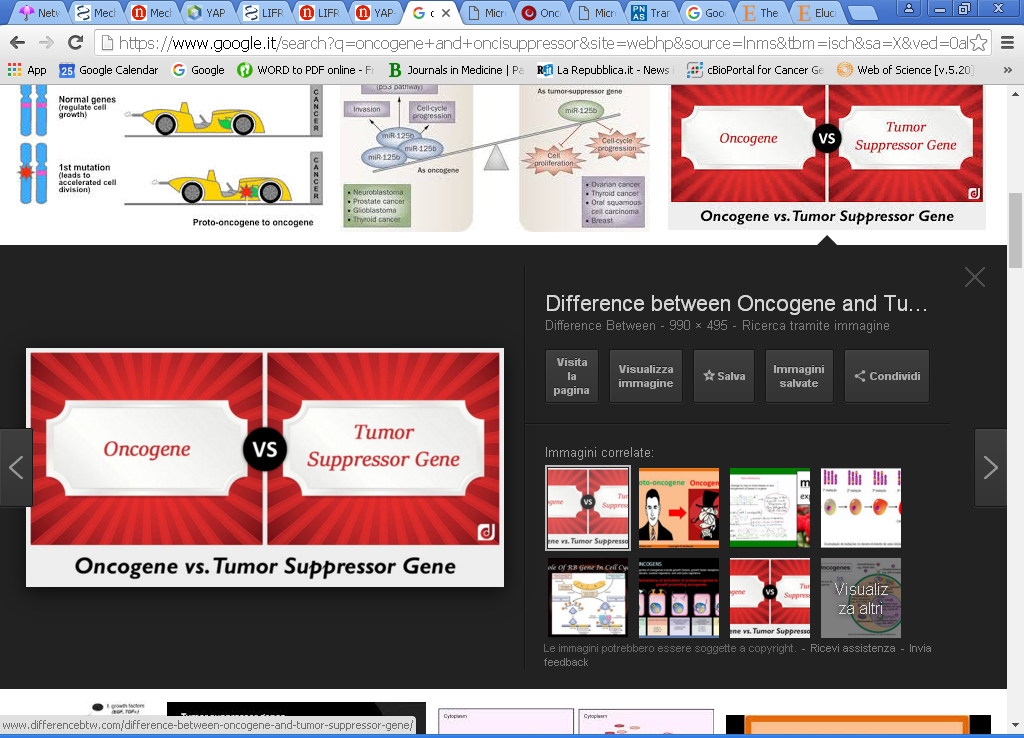 Overholtzer et al,  PNAS 2006; Zhang et al, Nat Cell Biol 2009; Wang et al, PNAS 2014; Lamar et al, PNAS 2012; Chen et al, Nat Med 2012
Strano et al, J Biol Chem  2001; Strano et al, Mol Cell 2005; Danovi et al, Cell Death Differ 2008; Levy et al, Cell Death Differ 2007; Basu et al., Mol Cell 2003; Carter et al, Cancer Res 1994; Yuan et al, Cell Death Differ 2008; Yu et al., Clin Cancer Res 2013
YAP in BC: oncogene or oncosuppressor? …….. P53 and CAFs
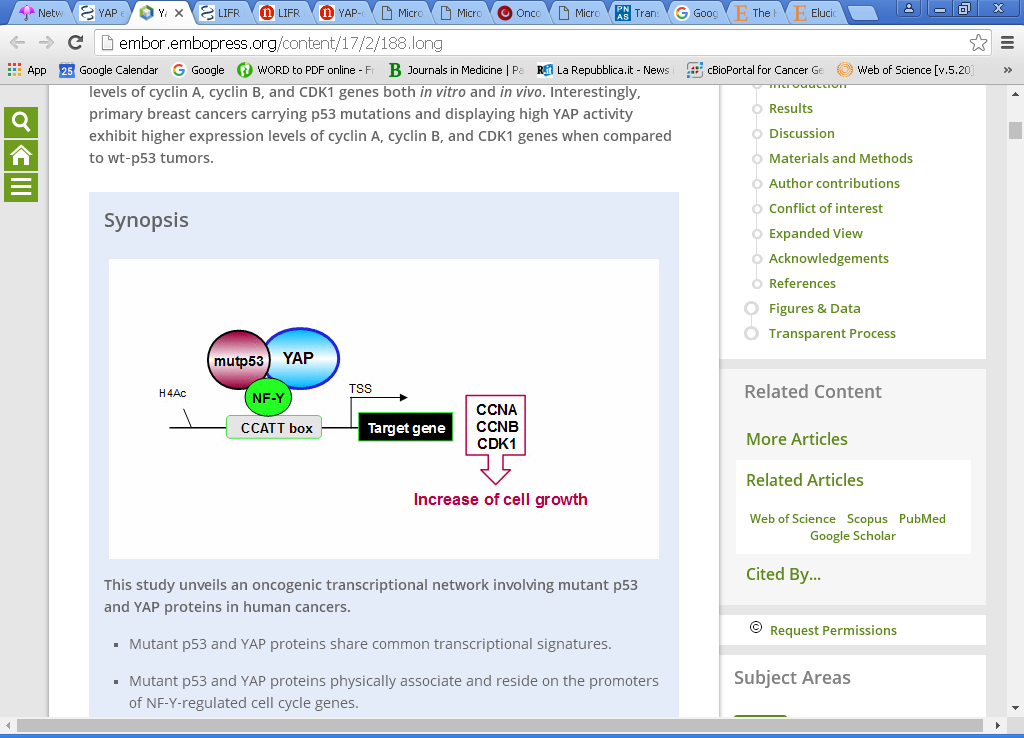 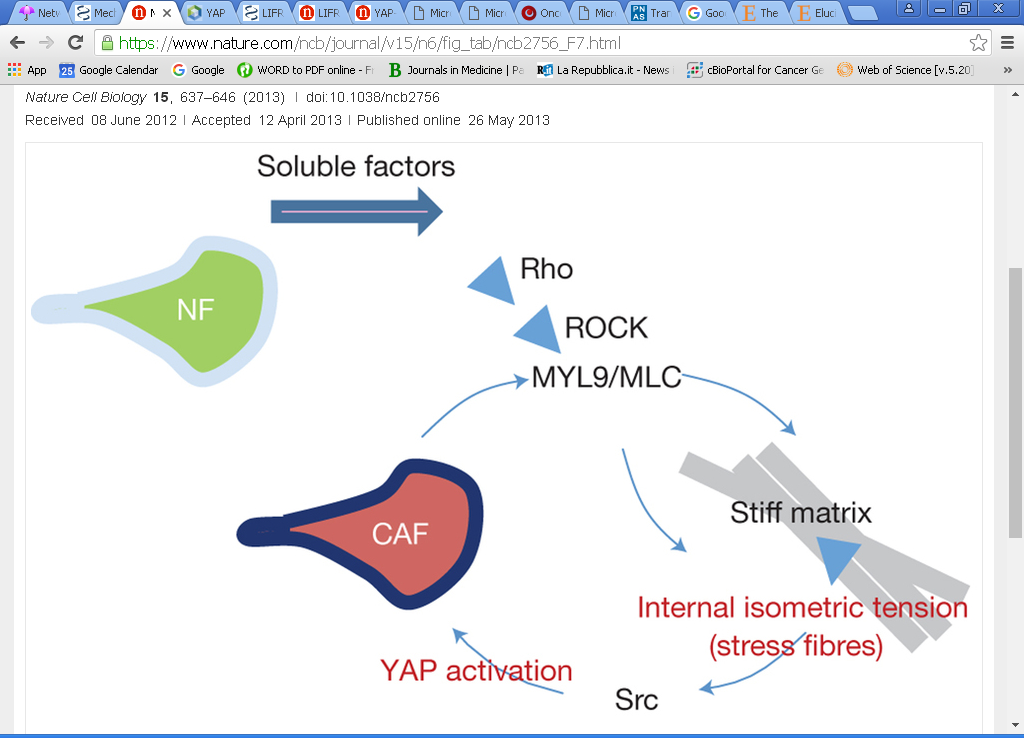 Di Agostino S et al., EMBO Rep. 2016
Calvo F et al., Nat Cell Biol 2013
[Speaker Notes: A range of soluble factors can promote matrix remodelling by normal fibroblasts. This requires some level of ROCK and actomyosin function. As the matrix becomes stiffer, isometric tension within the cell increases, leading to Src activation and the association of YAP with TEAD transcription factors. ActiveYAP then promotes the expression of ANLN and DIAPH3 mRNA and stabilizes actomyosin proteins. This leads to further matrix stiffening, thereby generating a positive feedback loop. NF, normal fibroblast.]
An unexpected function of Hippo kinases: LATS1/2 deletion stimulates anti-cancer immunity
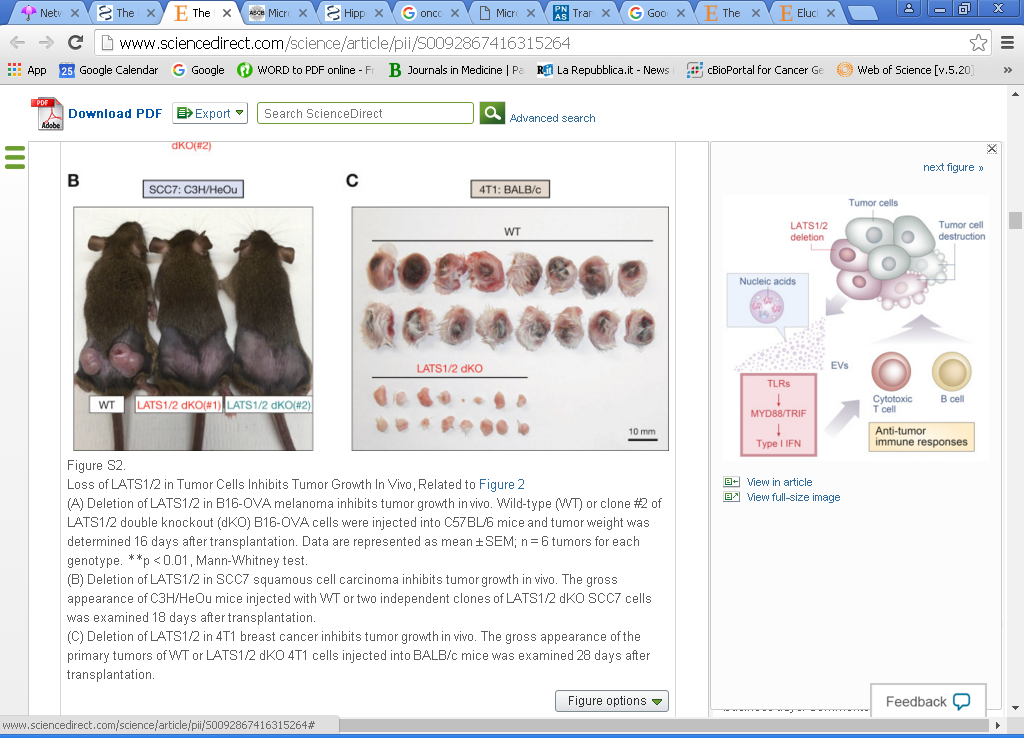 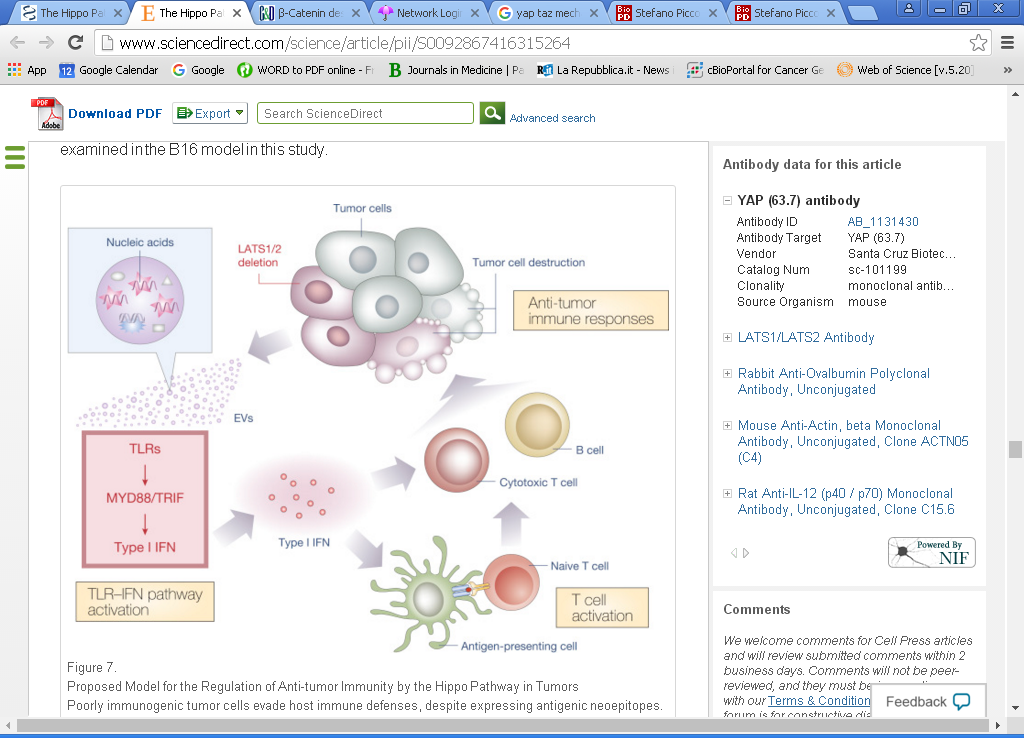 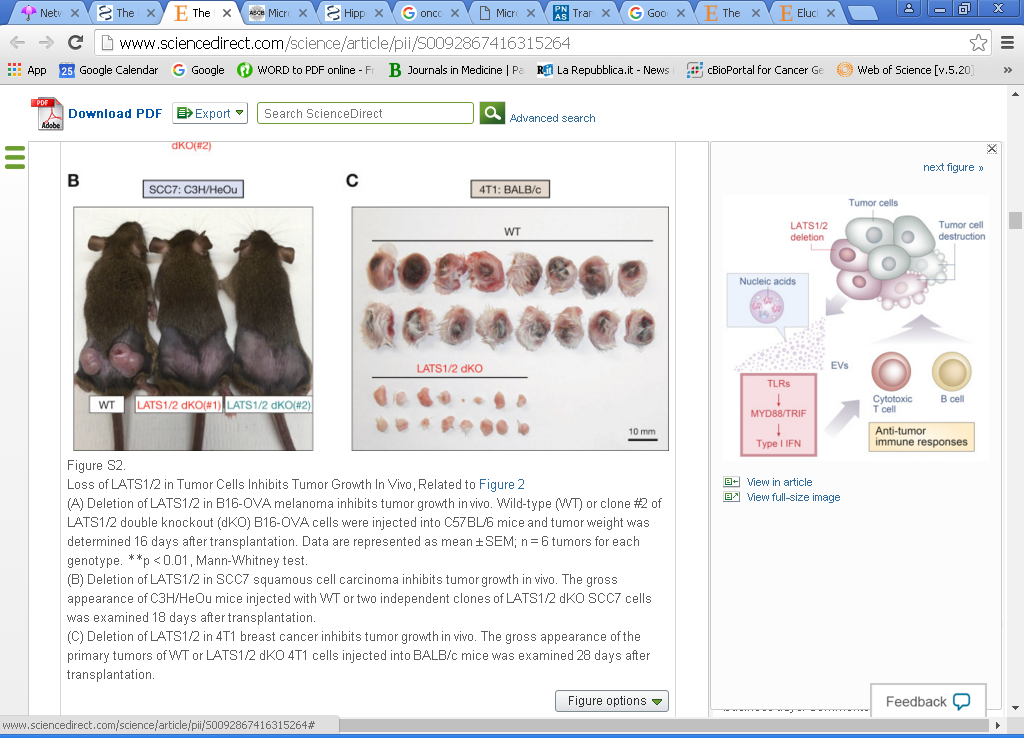 Moroishi  et al., Cell 2016
Strategies for targeting YAP/TAZ
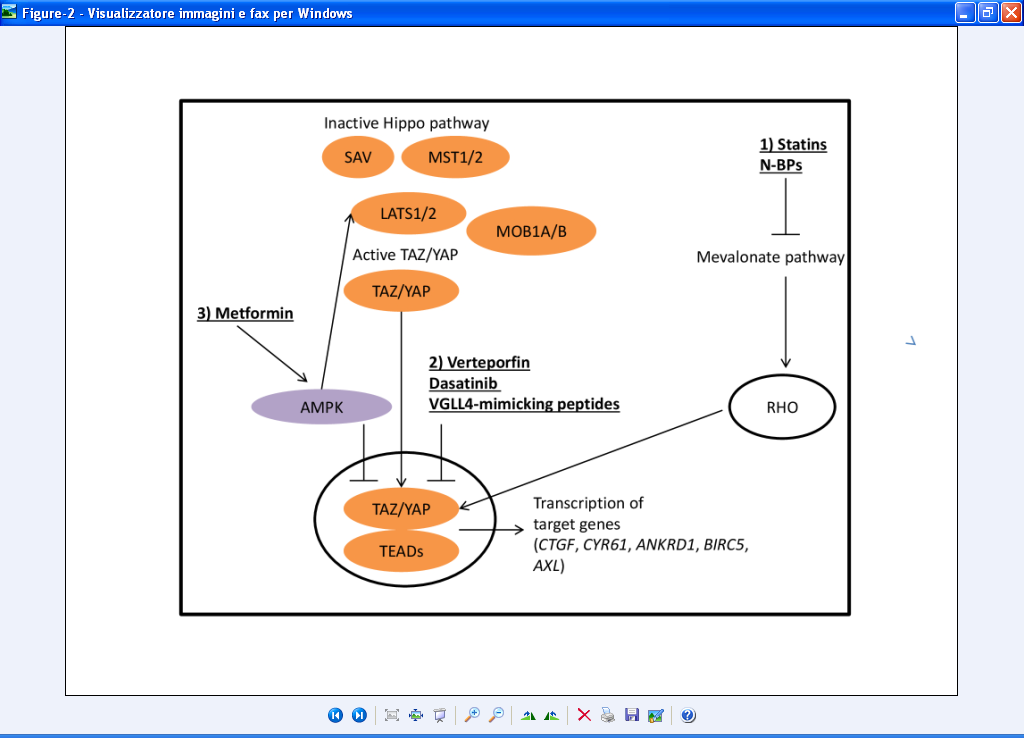 Maugeri-Saccà M and De Maria R, Pharmacology & Therapeutics (under review)
Metabolic control of the Hippo pathway
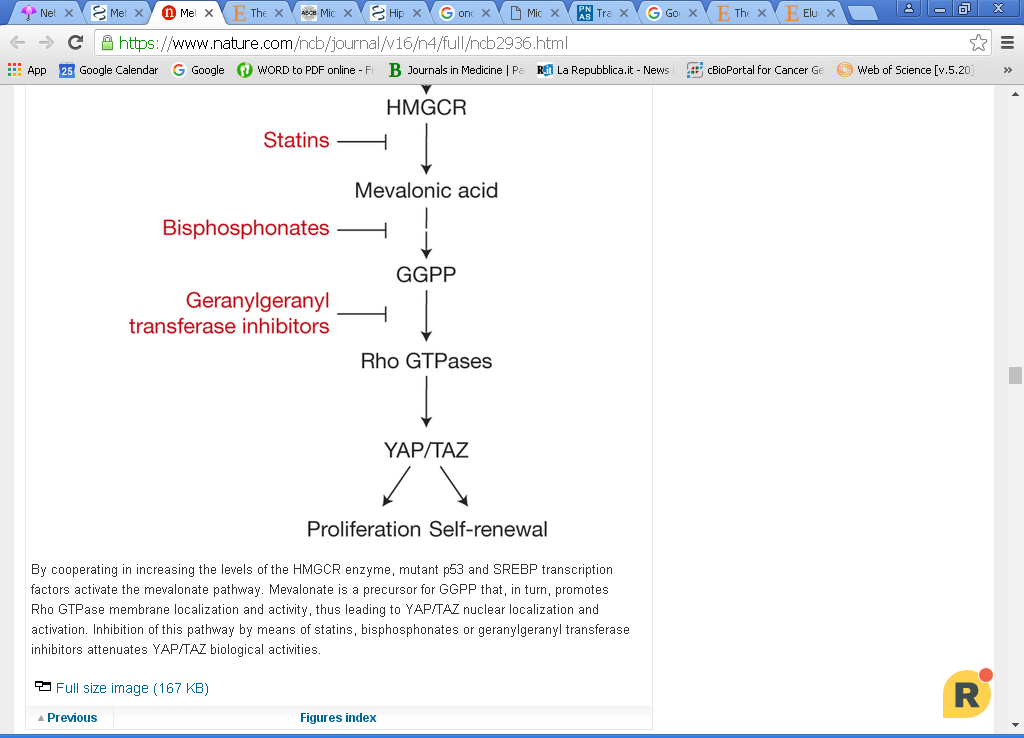 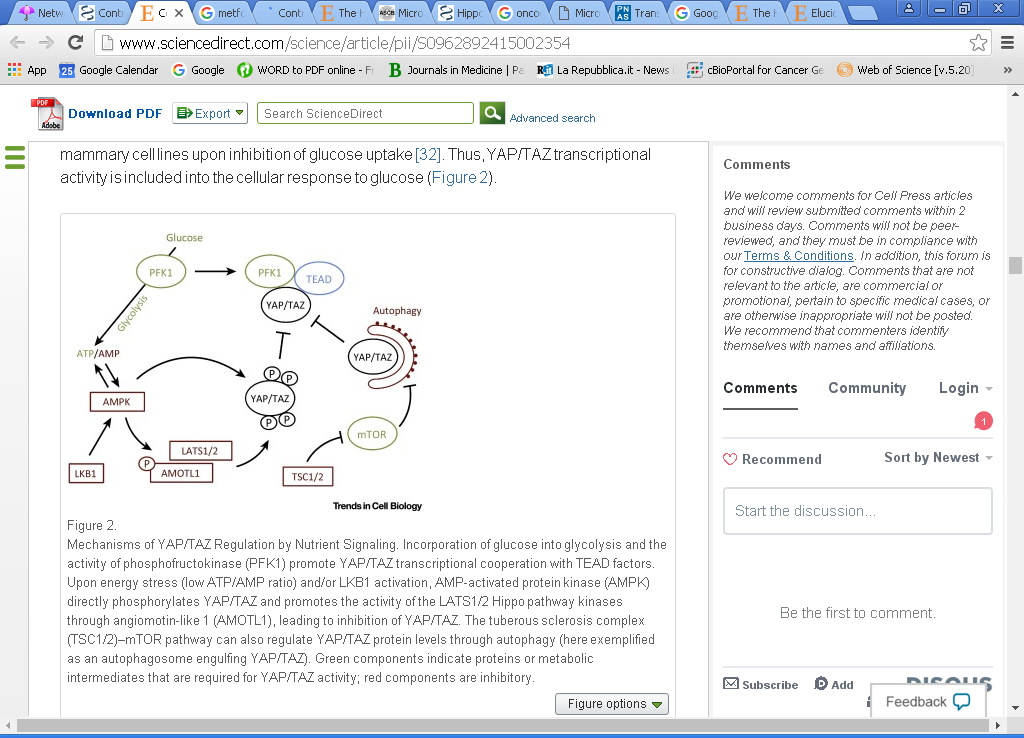 Metformin
Sorrentino G et al., Nat Cell Biol. 2014
Santinon G et al., Trends Cell Biol. 2016
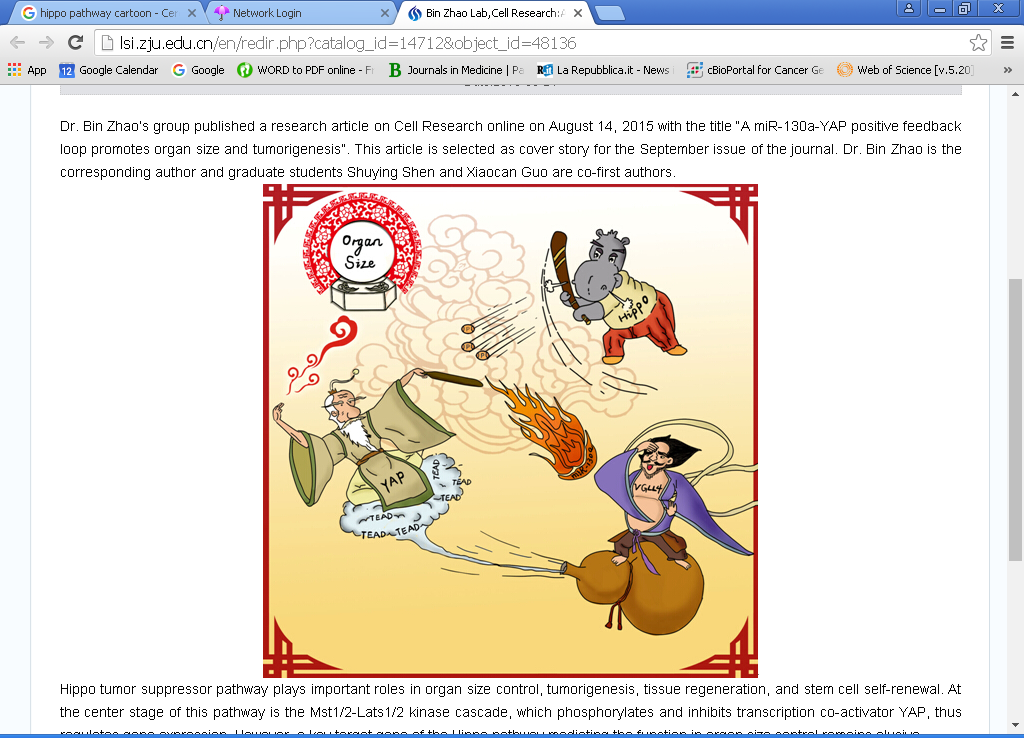